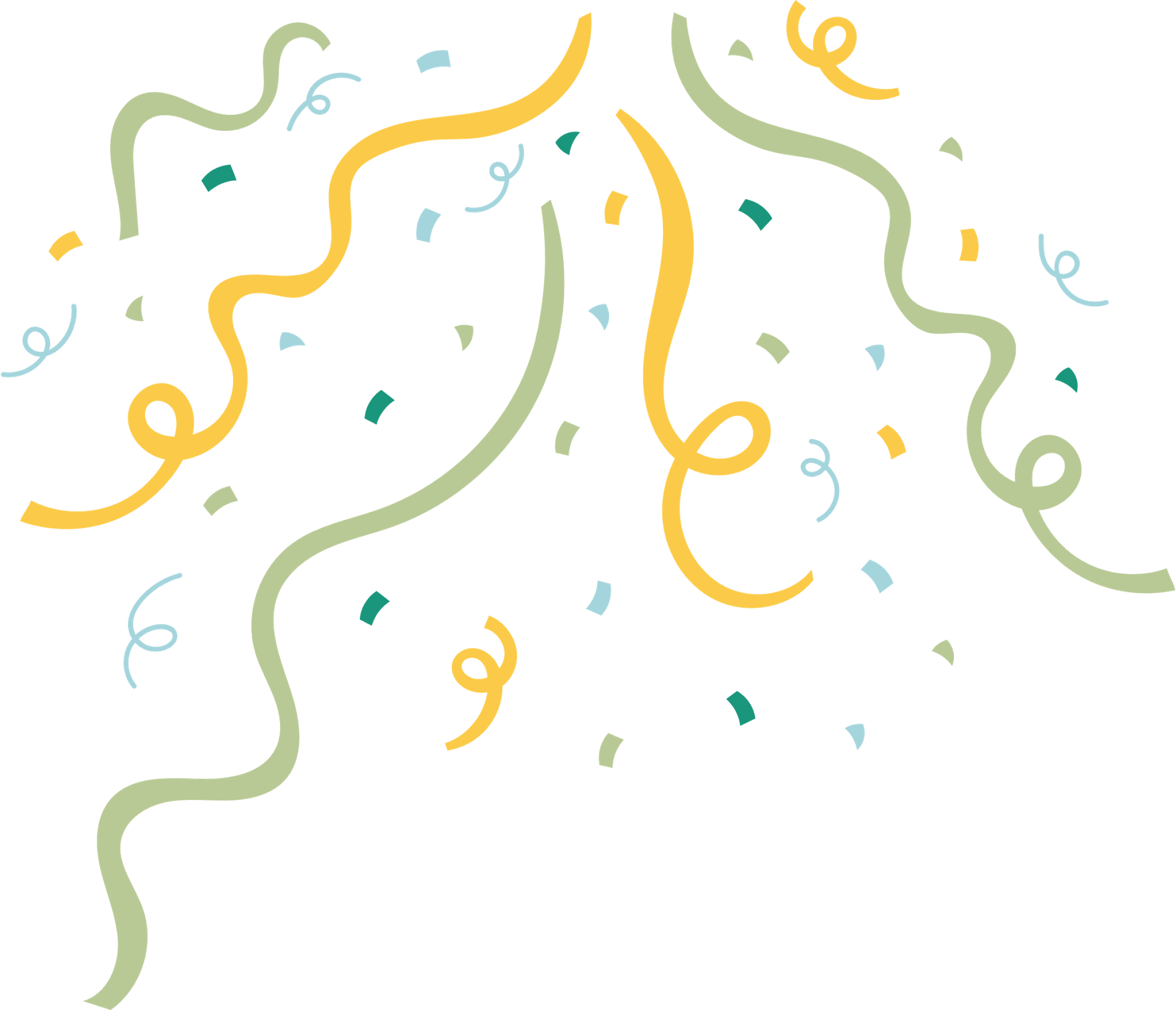 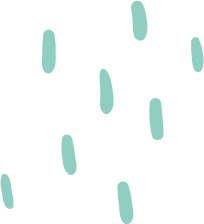 CHÀO MỪNG CÁC EM ĐẾN VỚI TIẾT HỌC NGÀY HÔM NAY !
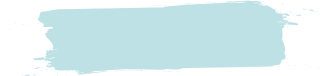 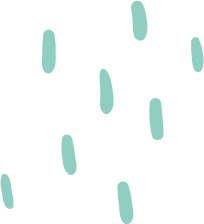 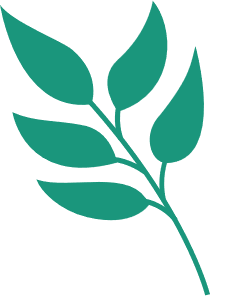 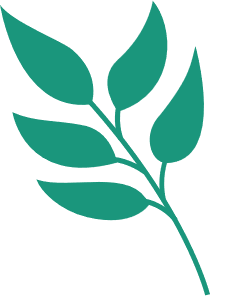 KHỞI ĐỘNG
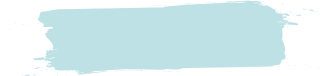 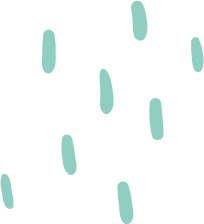 Tượng phật Di Lặc tại chùa Vĩnh Tràng (Mỹ Tho, Tiền Giang) là một trong những tượng phật khổng lồ nổi tiếng thế giới. Tượng cao 20m và nặng 250 tấn. Có loại cân nào giúp “cần” bức tượng để có được số liệu trên?
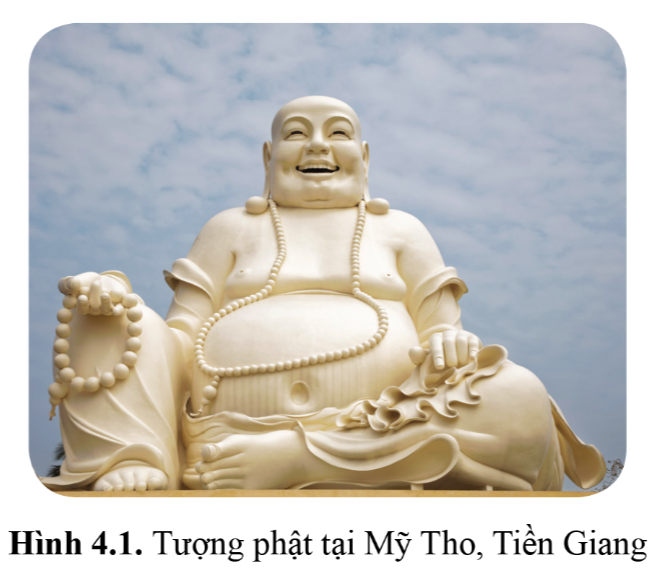 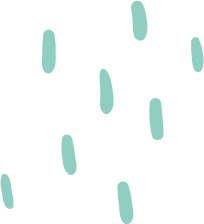 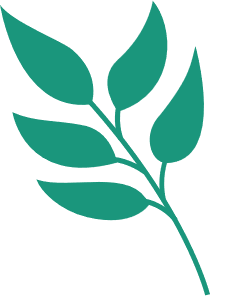 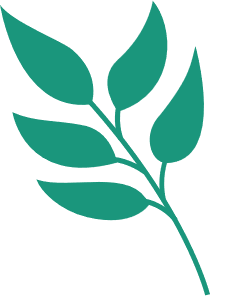 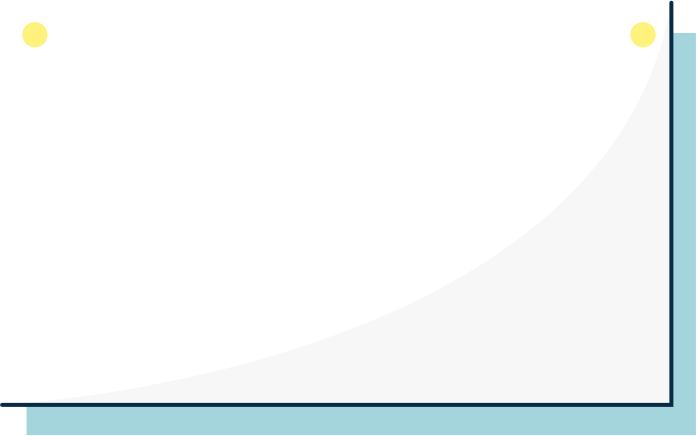 BÀI 4
KHỐI LƯỢNG RIÊNG. ÁP SUẤT CHẤT LỎNG
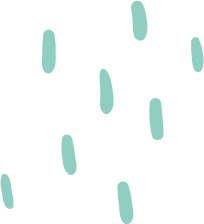 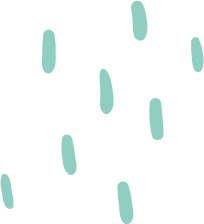 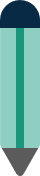 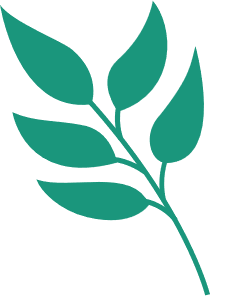 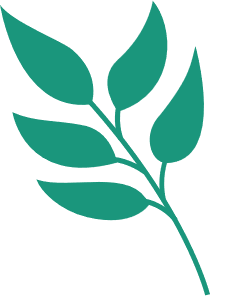 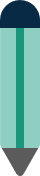 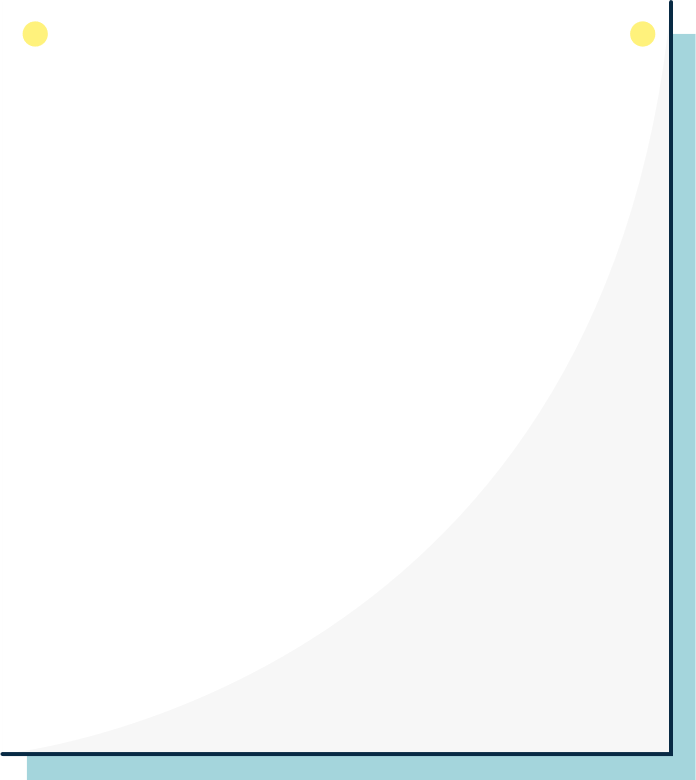 NỘI DUNG BÀI HỌC
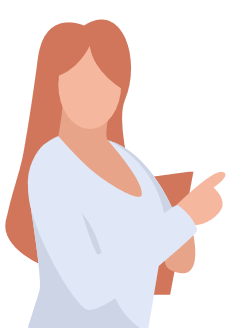 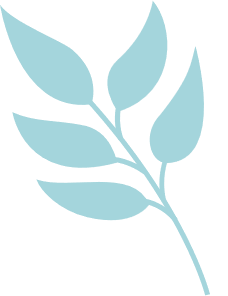 Khối lượng riêng
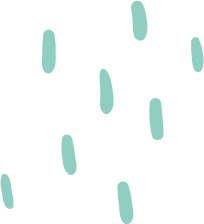 Áp suất
Áp suất chất lỏng
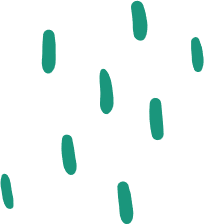 I. KHỐI LƯỢNG RIÊNG
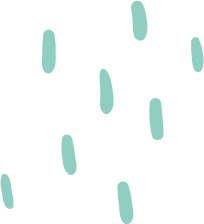 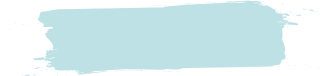 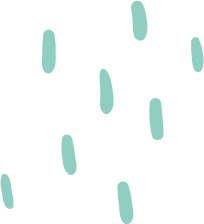 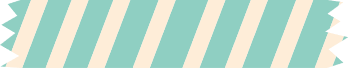 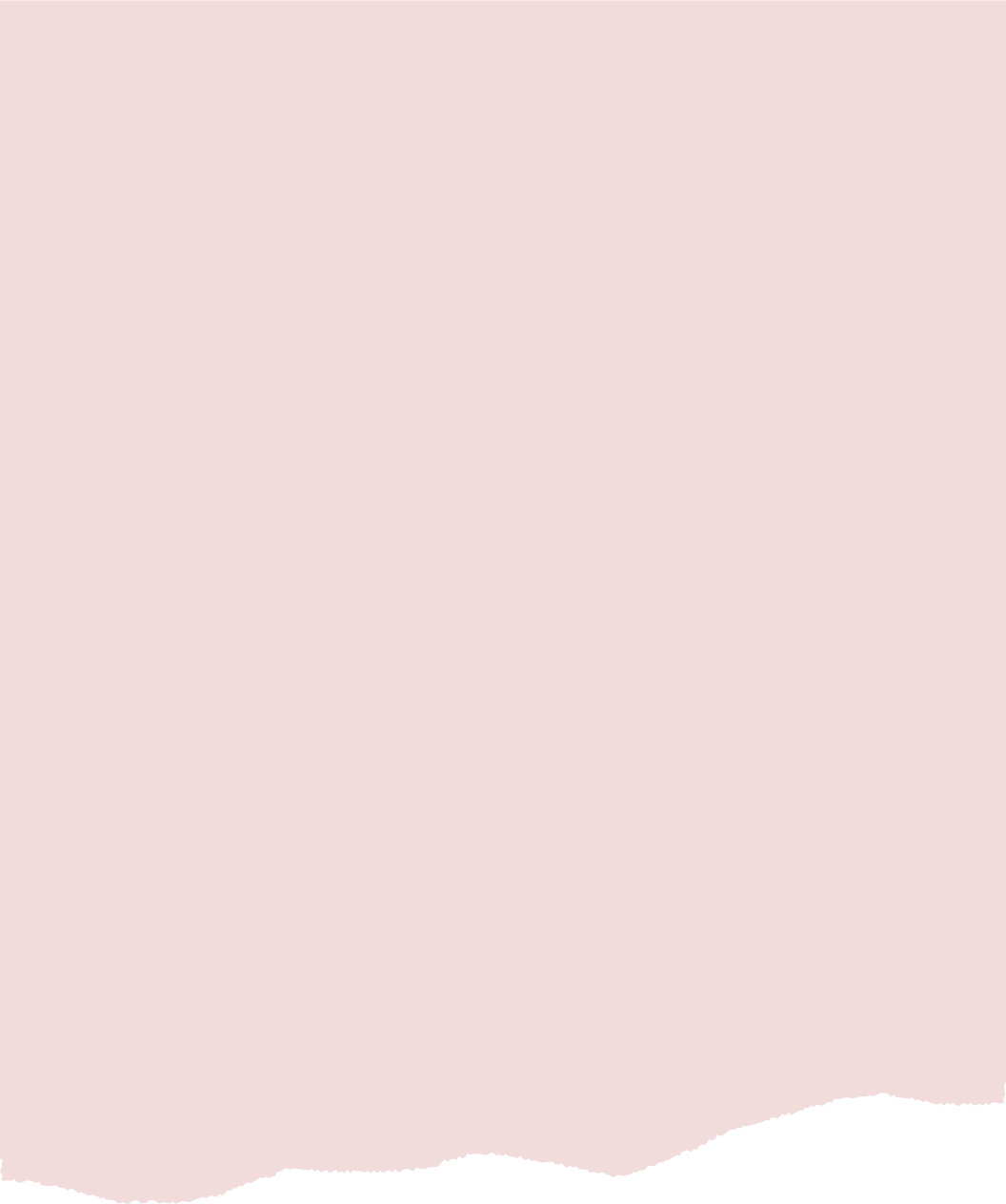 Việc “cân” một vật khổng lồ hay vật rất nhỏ có thể thực hiện chính xác khi biết khối lượng riêng (hay còn gọi là mật độ khối lượng) và thể tích
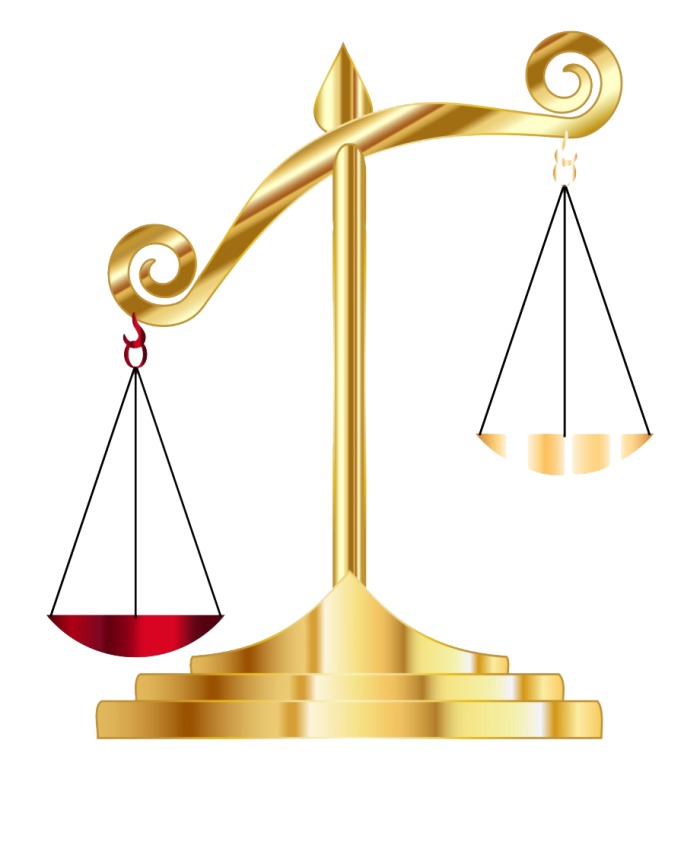 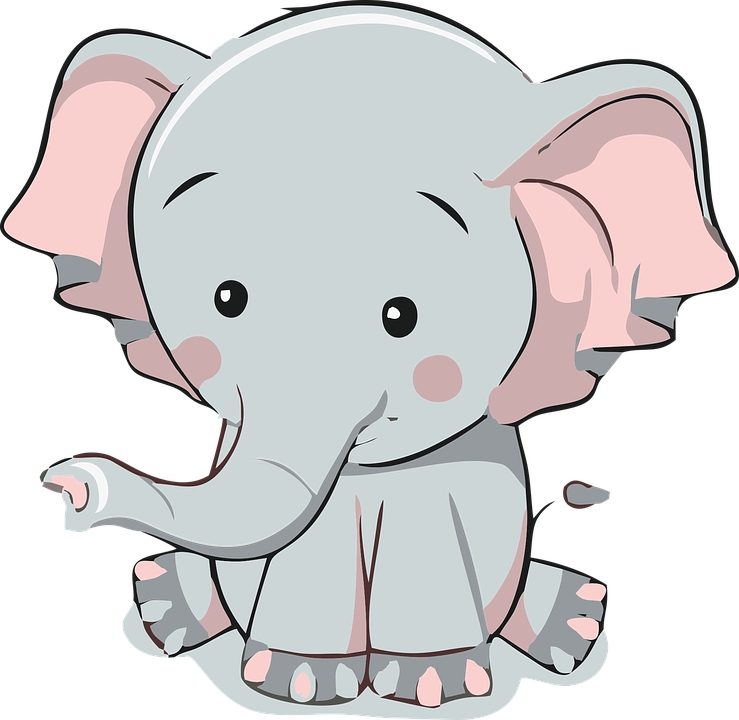 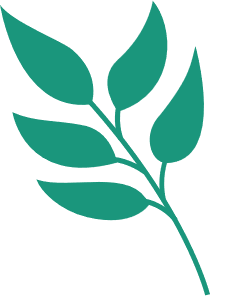 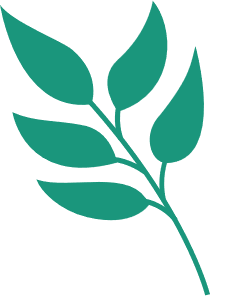 I. KHỐI LƯỢNG RIÊNG
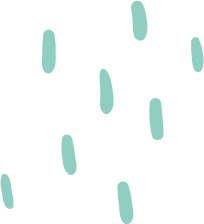 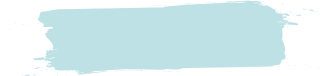 Khối lượng riêng của một chất là khối lượng của một đơn vị thể tích chất đó.
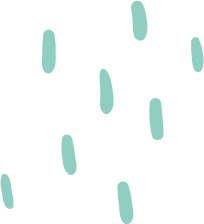 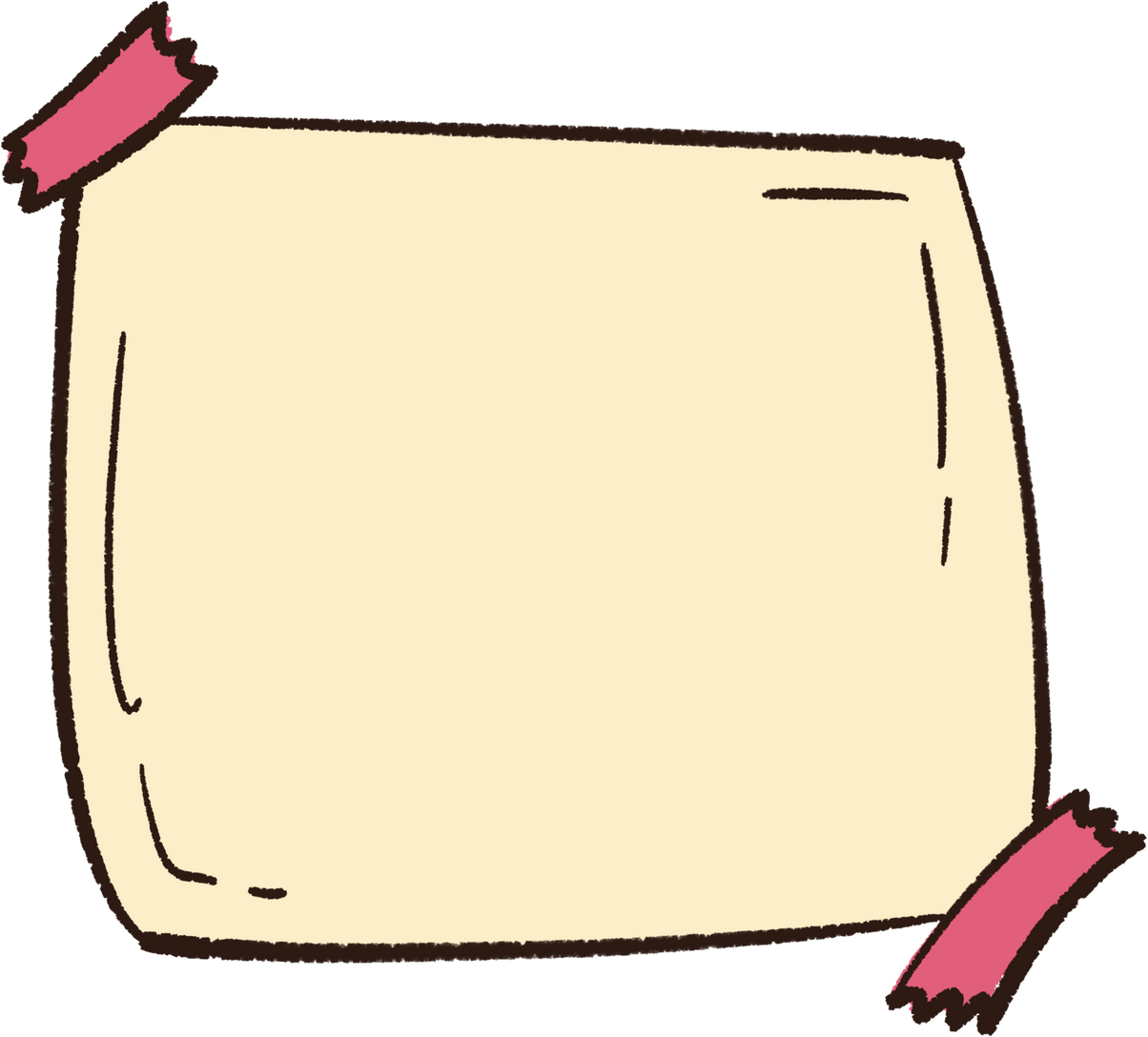 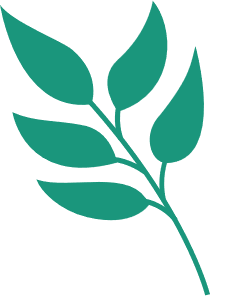 Dựa vào khái niệm khối lượng riêng, em hãy rút ra công thức tính khối lượng riêng
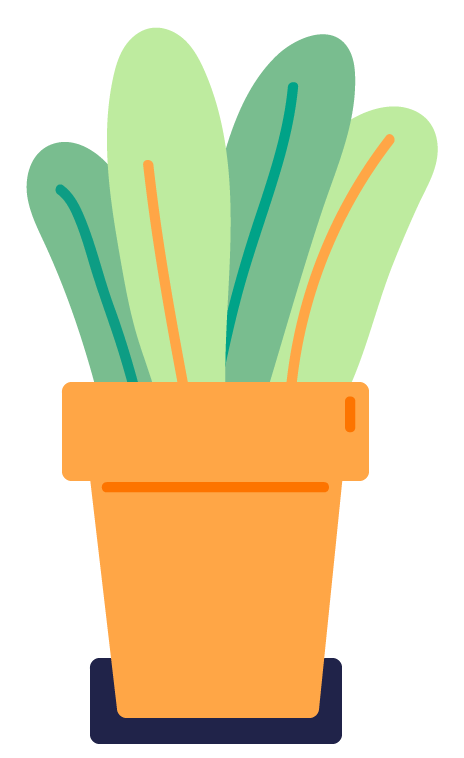 I. KHỐI LƯỢNG RIÊNG
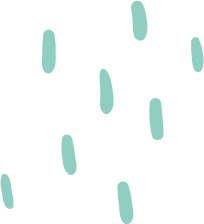 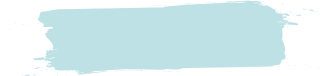 Khối lượng riêng của một chất là khối lượng của một đơn vị thể tích chất đó.
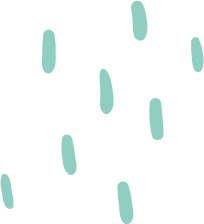 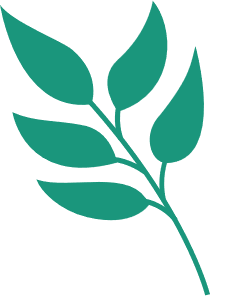 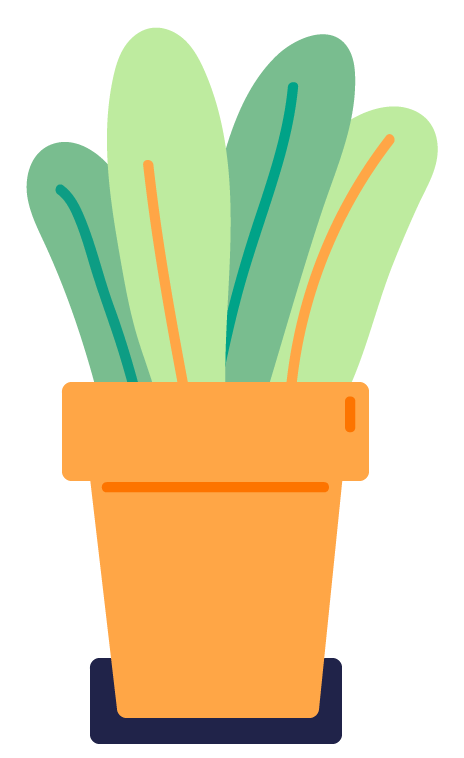 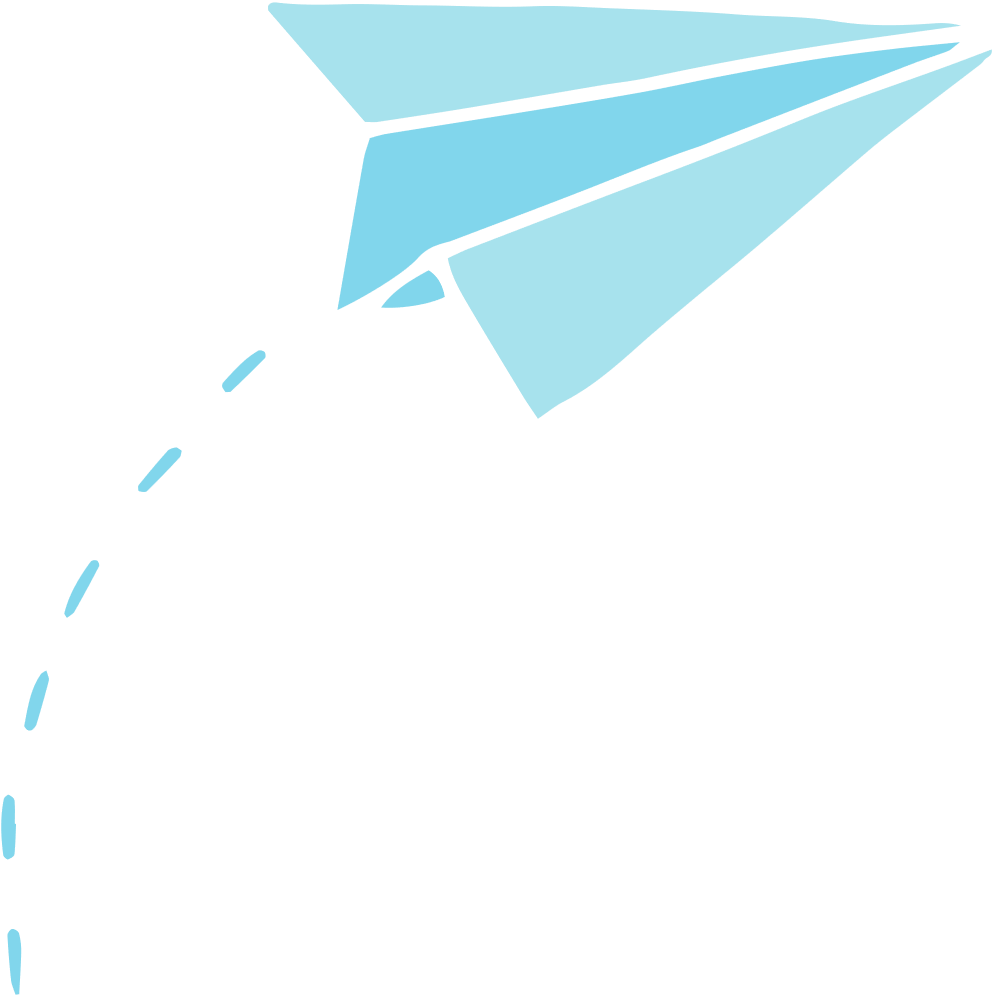 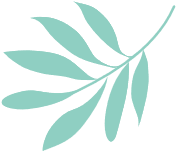 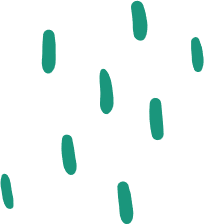 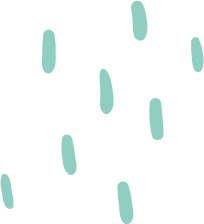 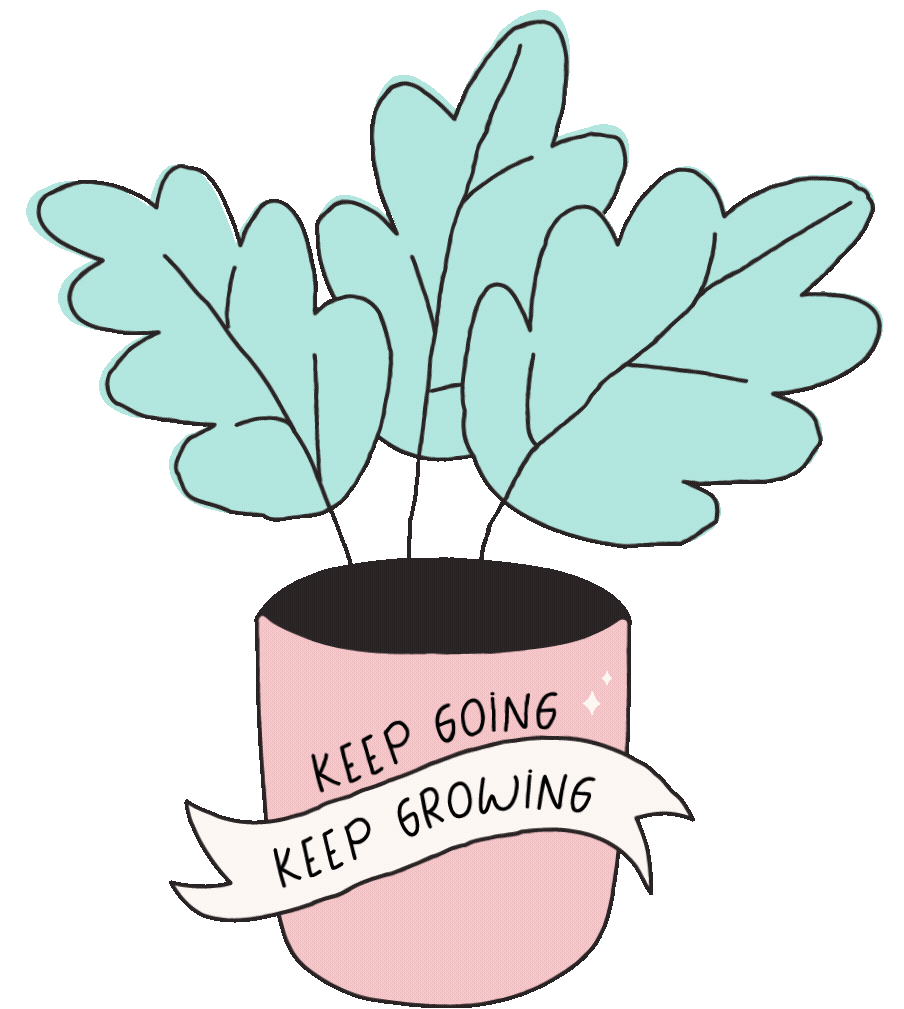 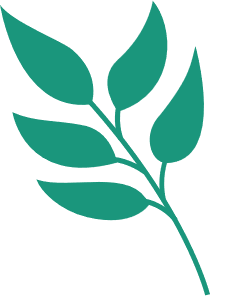 Bảng 4.1. Khối lượng riêng của một chất
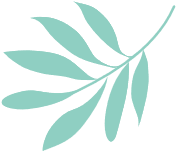 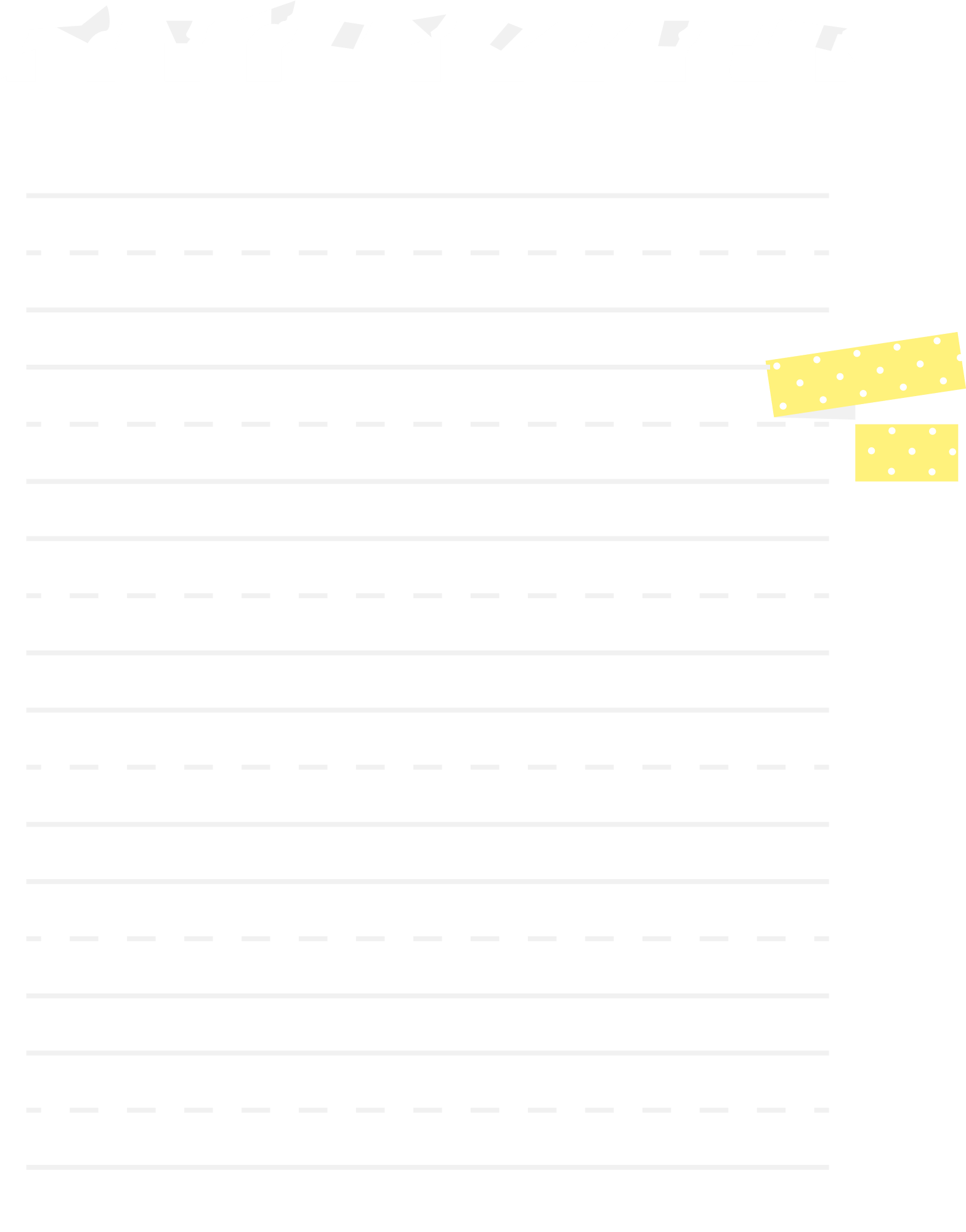 Dựa vào công thức khối lượng riêng, rút ra cách xác định khối lượng, thể tích của một vật
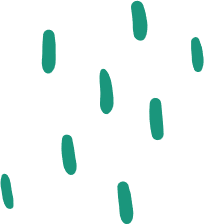 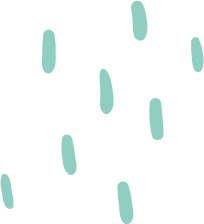 Thể tích
Khối lượng
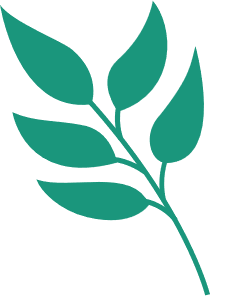 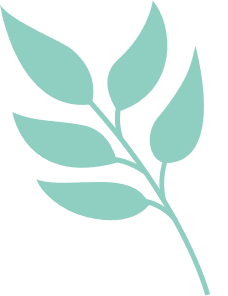 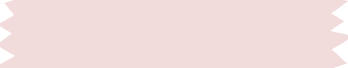 KẾT LUẬN
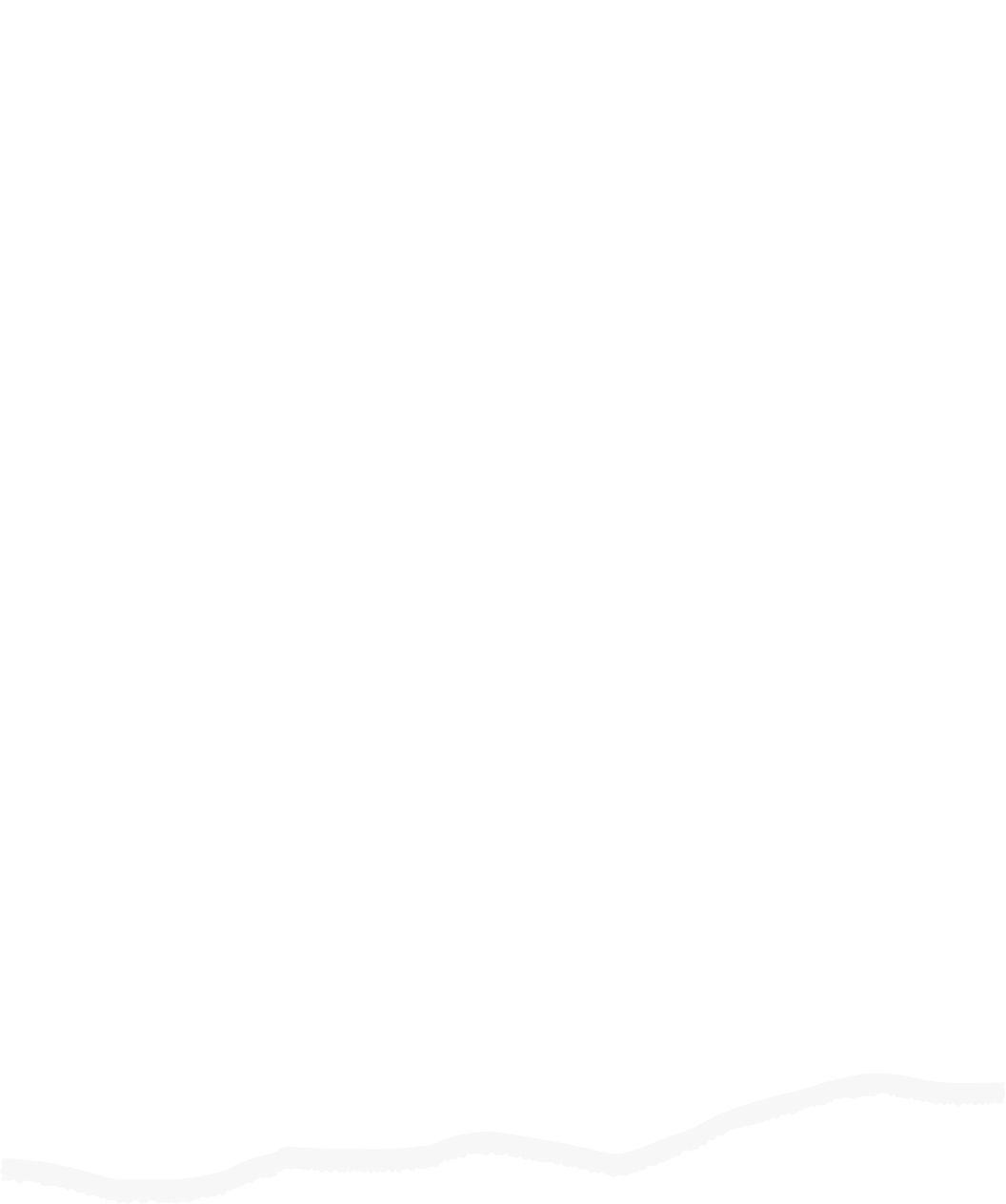 Khối lượng riêng là một thuộc tính của các chất. Biết khối lượng riêng của một chất giúp ra xác định được khối lượng hoặc thể tích của vật có cùng chất liệu trong trường hợp khó đo trực tiếp.
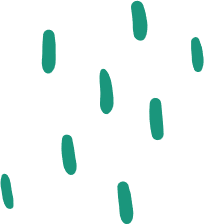 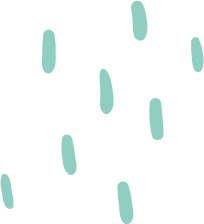 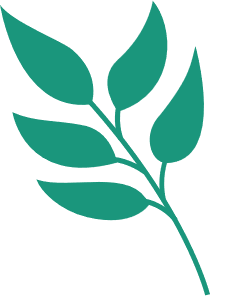 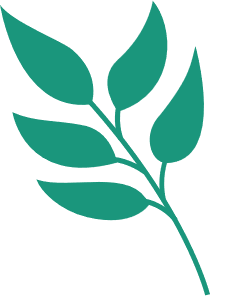 II. Ý NGHĨA VÀ CÔNG THỨC TÍNH ÁP SUẤT
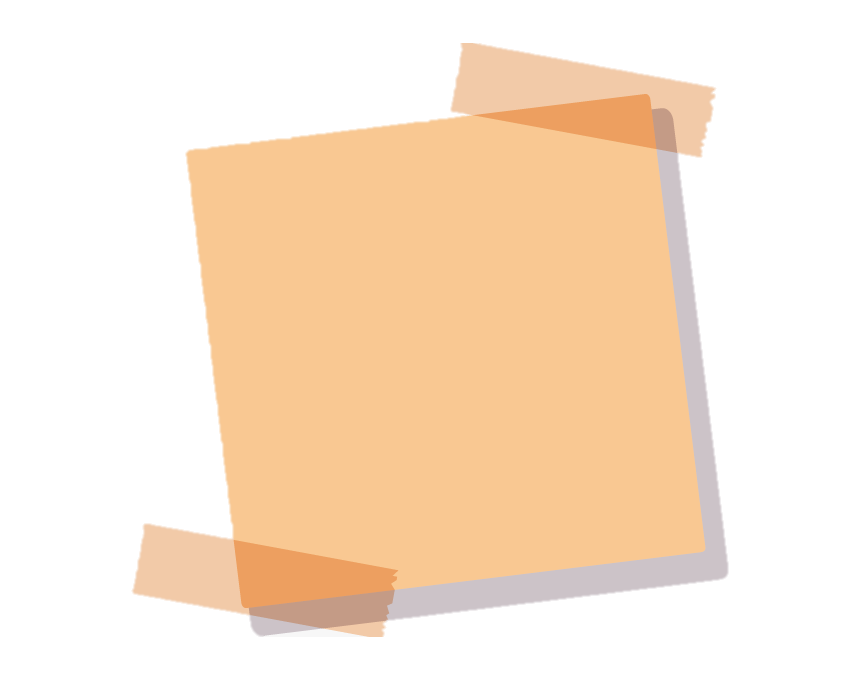 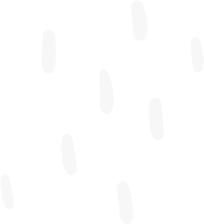 * Nhiệm vụ: Quan sát Hình 1 và cho biết
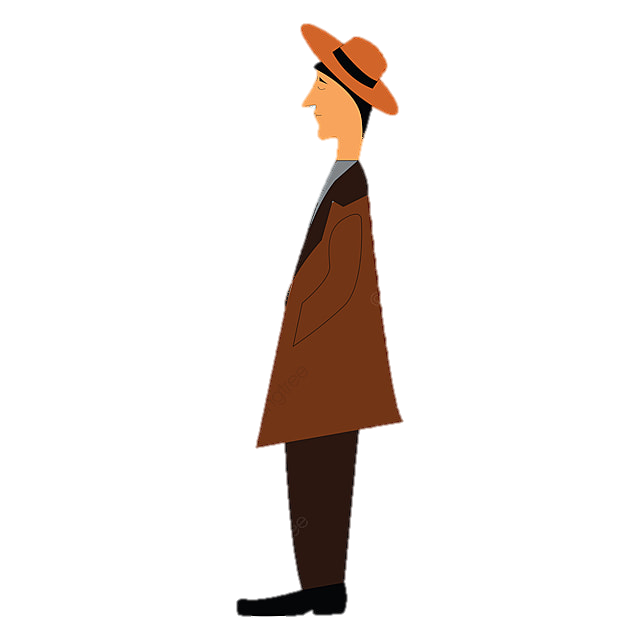 ?1. Áp lực là gì? Áp lực có phương như thế nào?
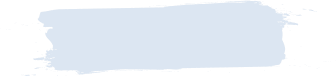 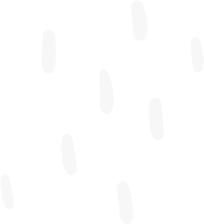 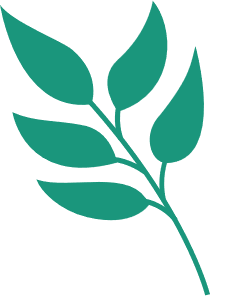 Hình 1
Trả lời ?1. Áp lực là lực ép có phương vuông góc với mặt bị ép
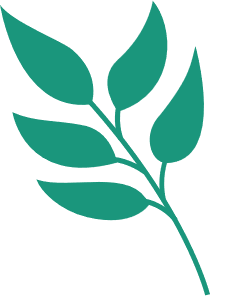 II. Ý NGHĨA VÀ CÔNG THỨC TÍNH ÁP SUẤT
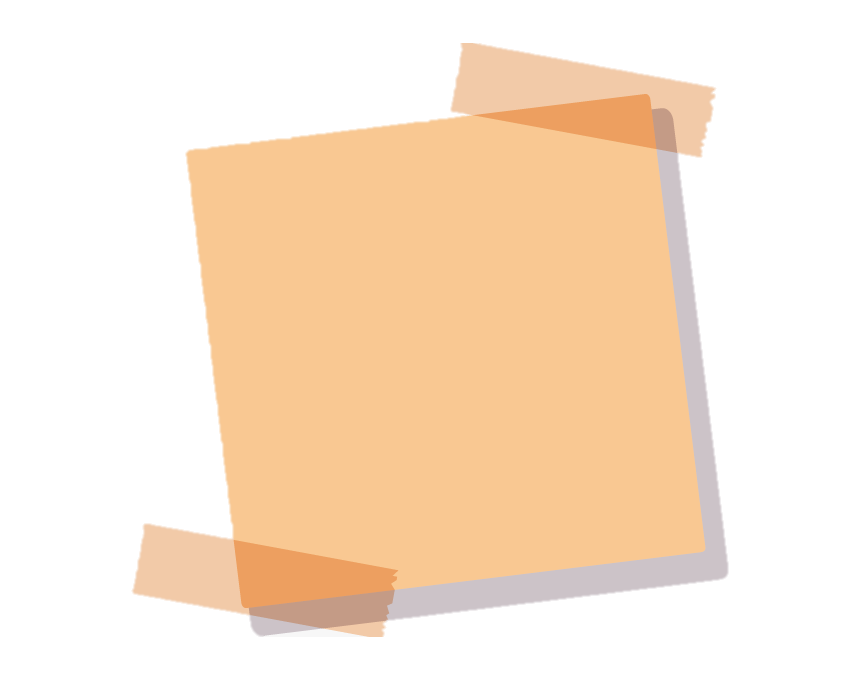 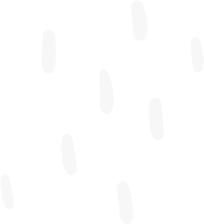 * Nhiệm vụ: Quan sát Hình 1 và cho biết
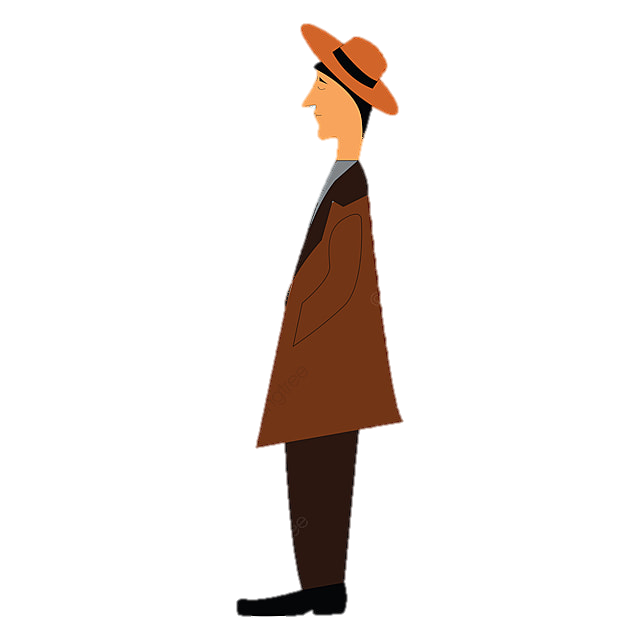 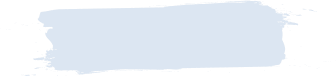 ?2. Hãy chỉ ra áp lực trong trường hợp người đứng vuông góc trên sàn.
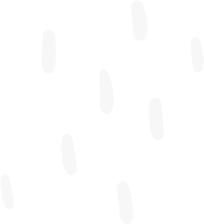 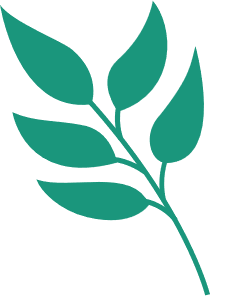 Hình 1
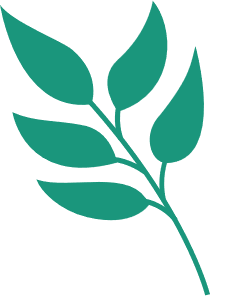 II. Ý NGHĨA VÀ CÔNG THỨC TÍNH ÁP SUẤT
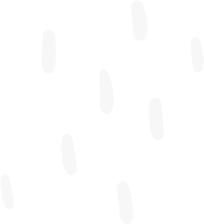 * Nhiệm vụ: Quan sát Hình 1 và cho biết
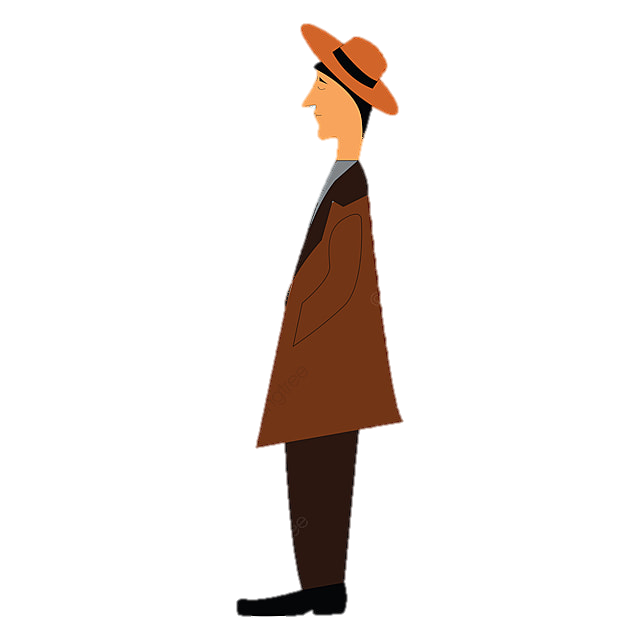 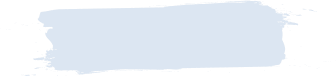 Trả lời ?2. Khi đứng trên sàn, bàn chân của ta tác dụng áp lực (lực vuông góc) lên sàn. Lực này tác dụng lên mọi điểm thuộc diện tích bị ép giữa bàn chân và mặt sàn
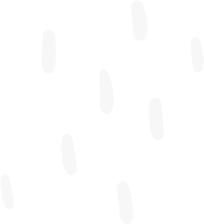 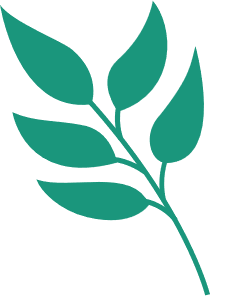 Hình 1
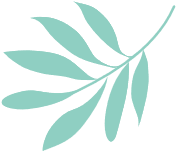 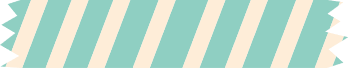 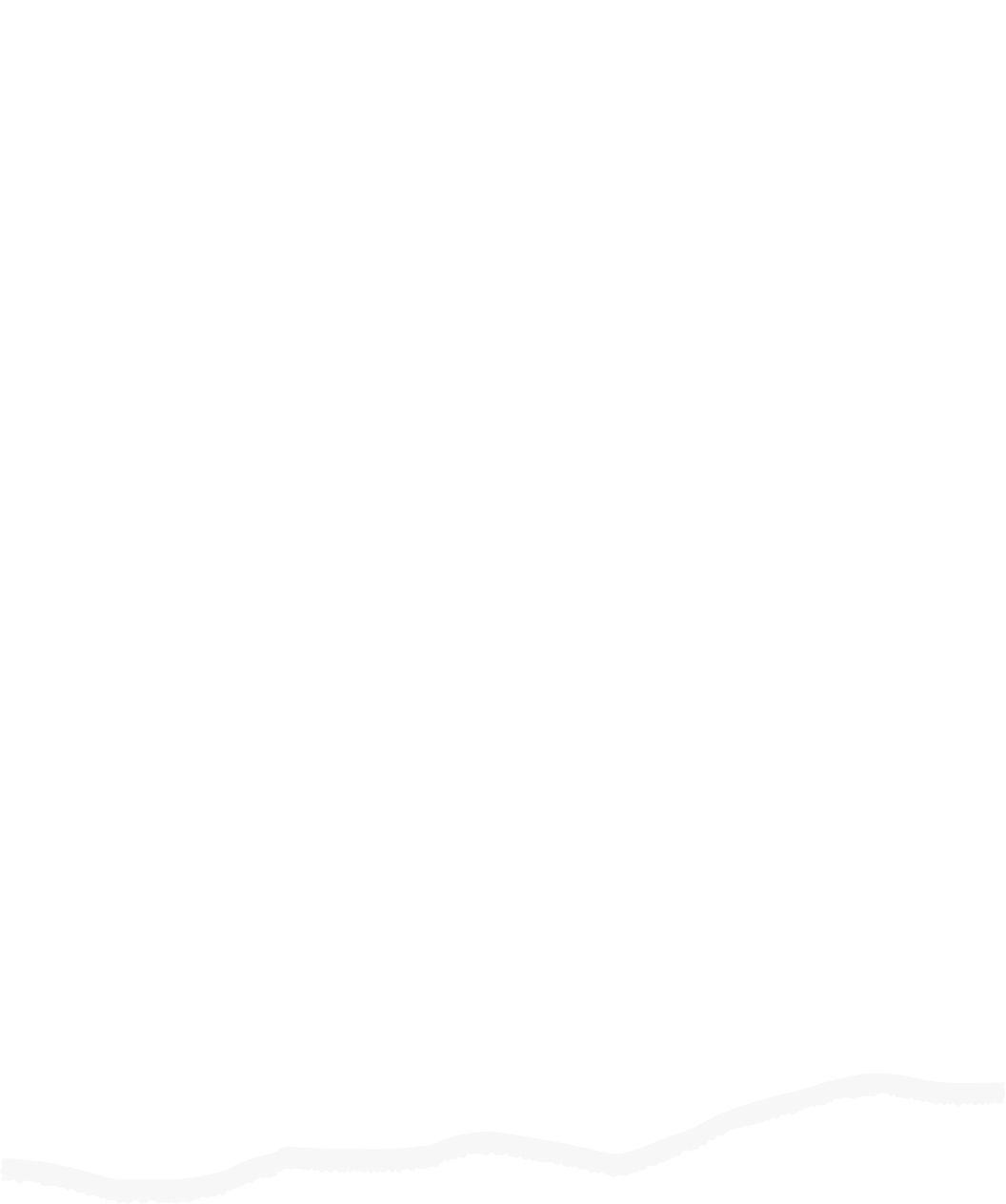 Chứng tỏ rằng áp lực do người đang đứng yên trên sàn tác dụng lên sàn có độ lớn bằng trọng lượng của người đó.
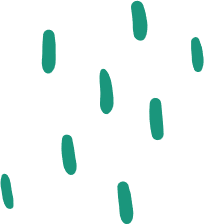 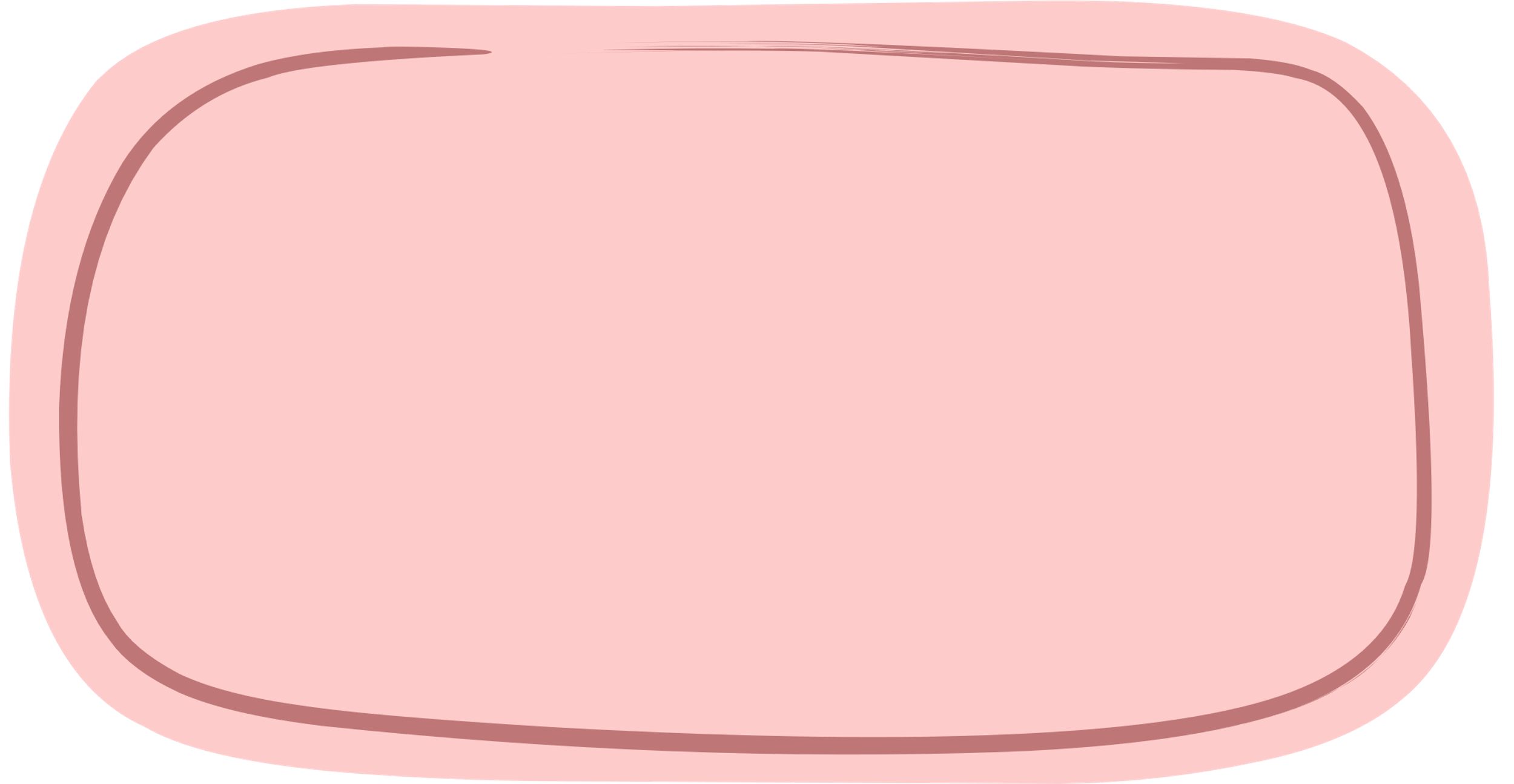 THẢO LUẬN NHÓM ĐÔI
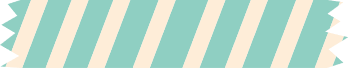 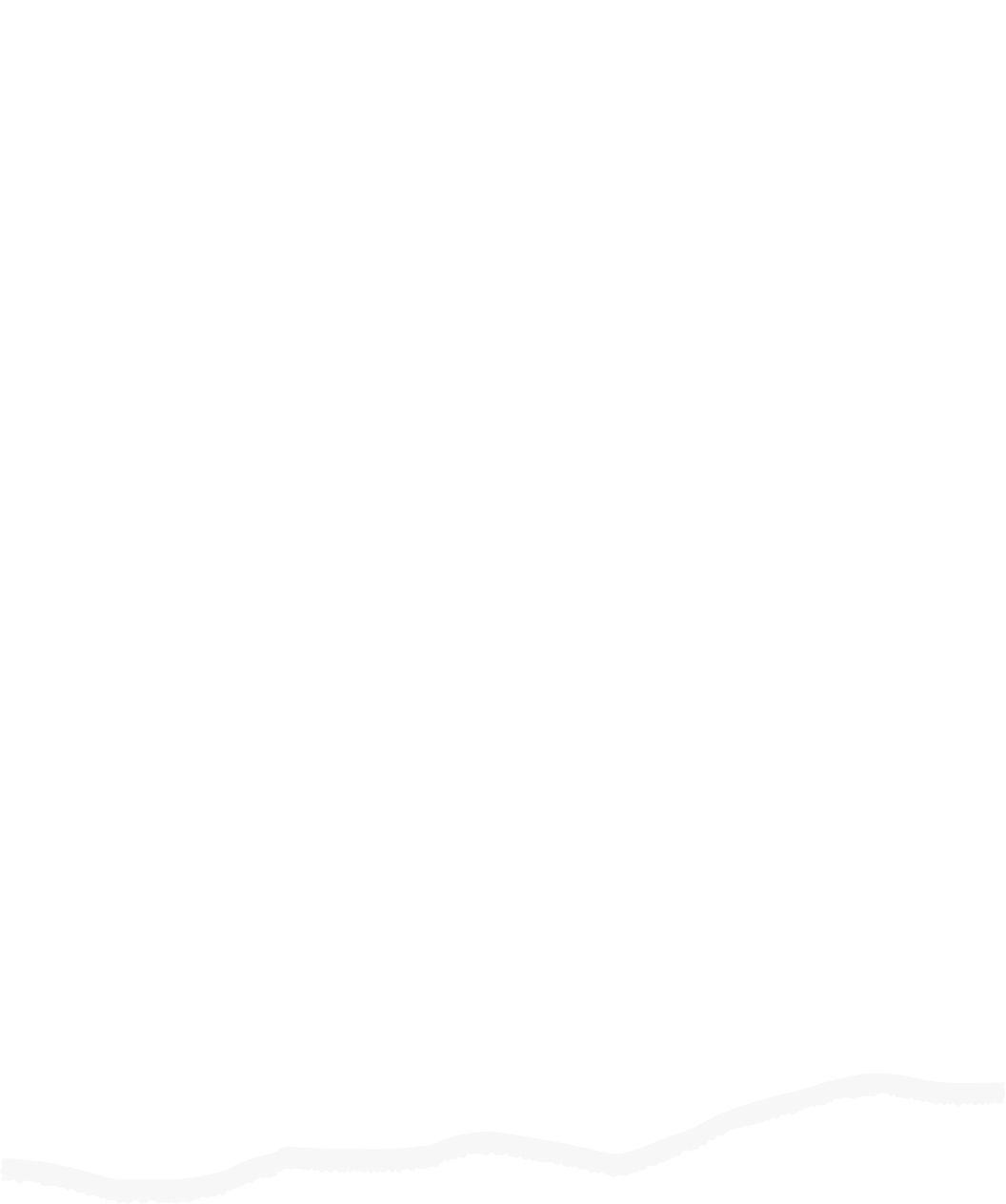 Theo định luật III Newton, áp lực do người tác dụng lên sàn có độ lớn bằng trọng lượng của người đó: F = P.
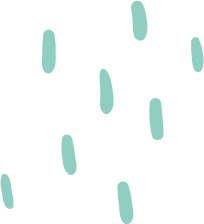 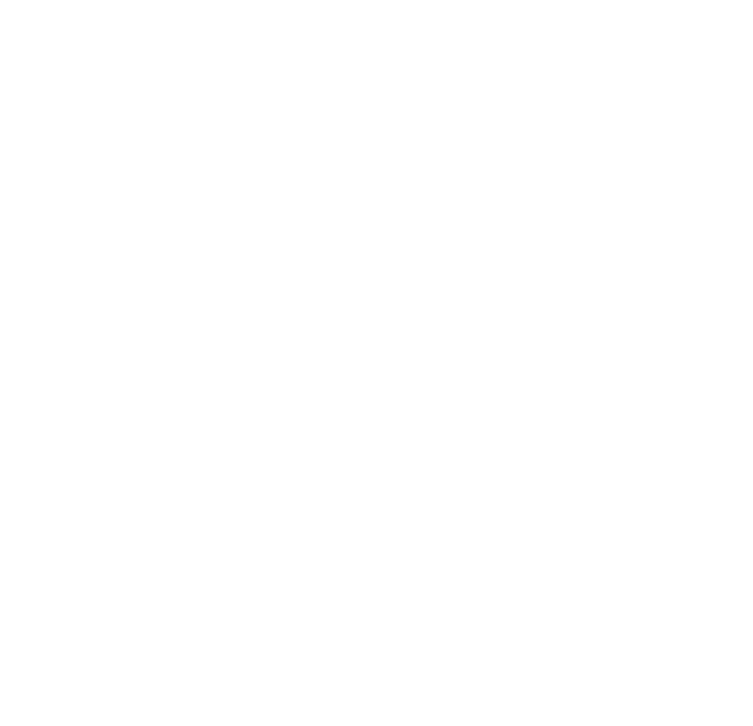 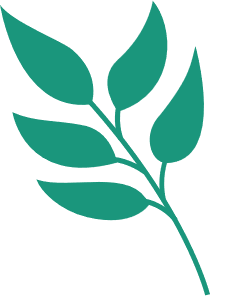 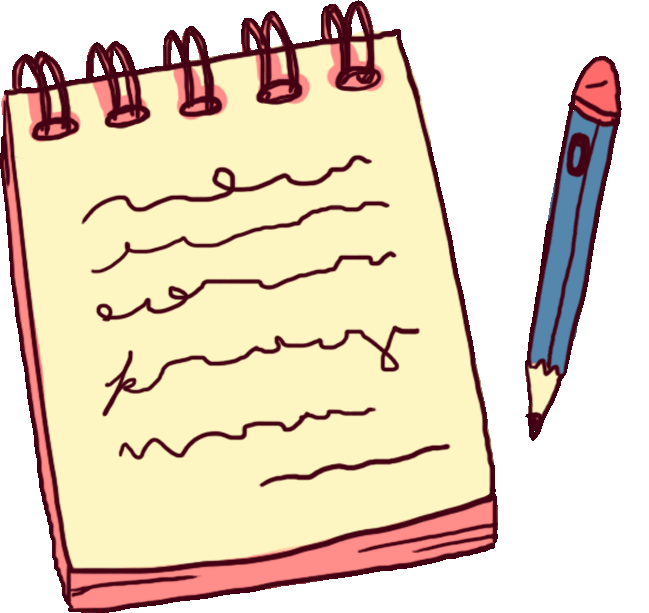 Câu hỏi 1
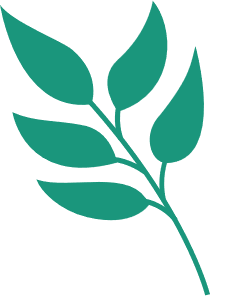 Dựa vào kiến thức đã học ở THCS, hãy phát biểu khái niệm về áp suất.
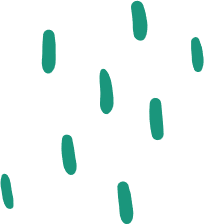 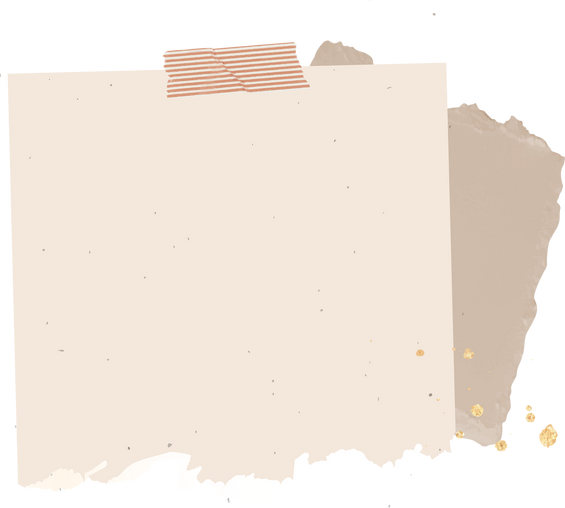 Trả lời
Áp suất đặc trưng cho tác dụng của áp lực lên mỗi đơn vị diện tích bị ép
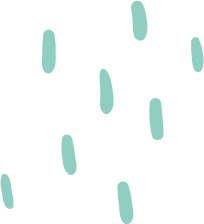 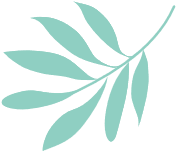 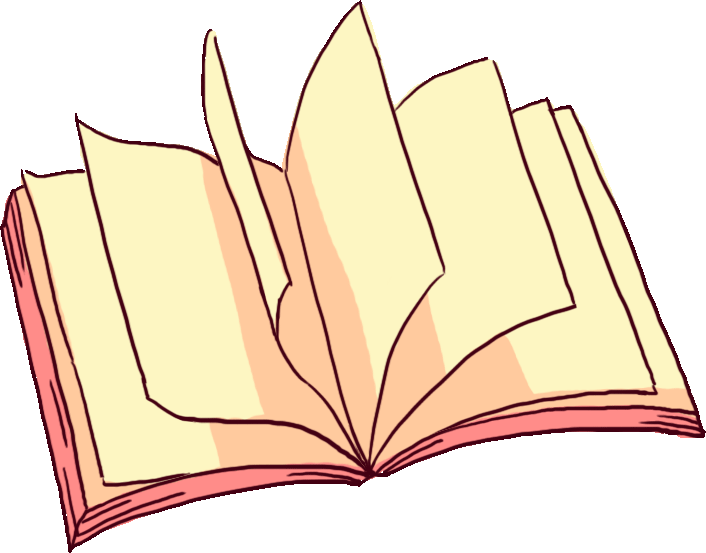 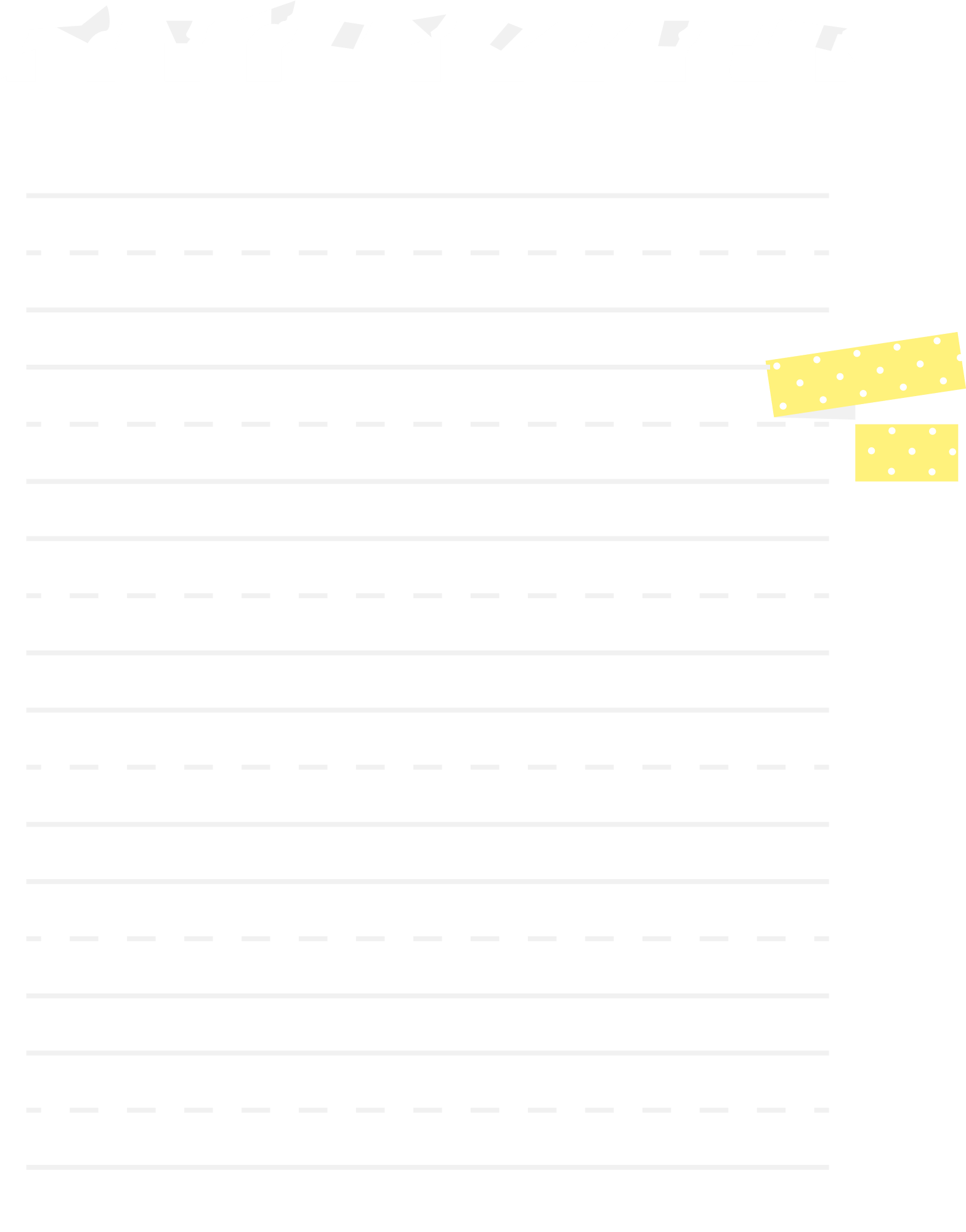 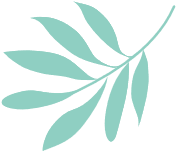 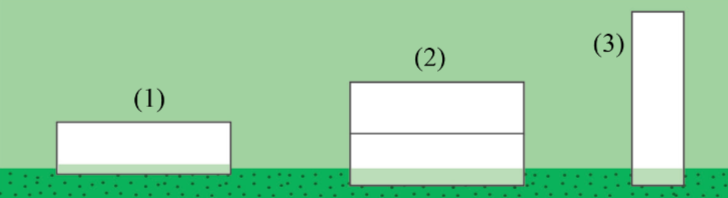 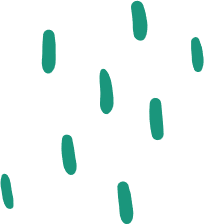 Hình 4.2. Thí nghiệm minh họa tác dụng của áp lực
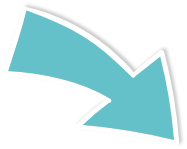 Câu hỏi 2. So sánh độ lớn áp lực, diện tích bị ép của trường hợp (2), (3) với trường hợp (1) (hình 4.2). Từ độ lún của bột trong các trường hợp, chỉ ra mối liên hệ giữa áp suất với áp lực và diện tích bị ép.
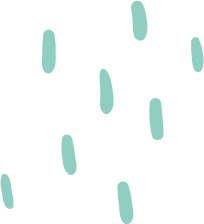 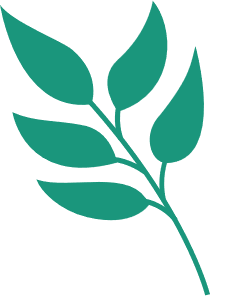 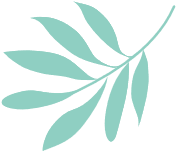 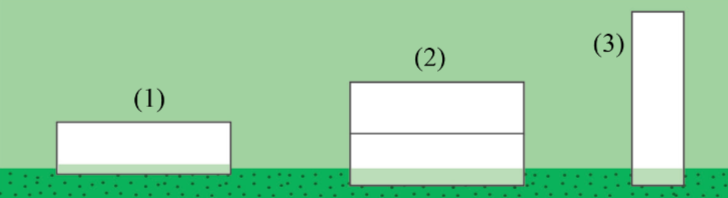 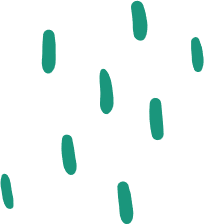 Hình 4.2. Thí nghiệm minh họa tác dụng của áp lực
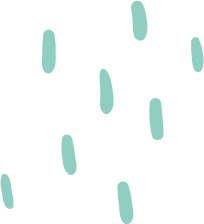 =
>
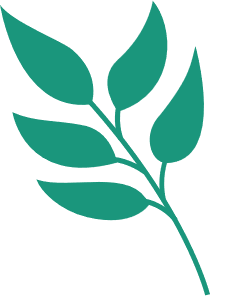 >
<
=
>
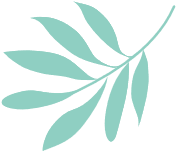 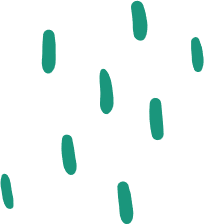 =
>
>
<
=
>
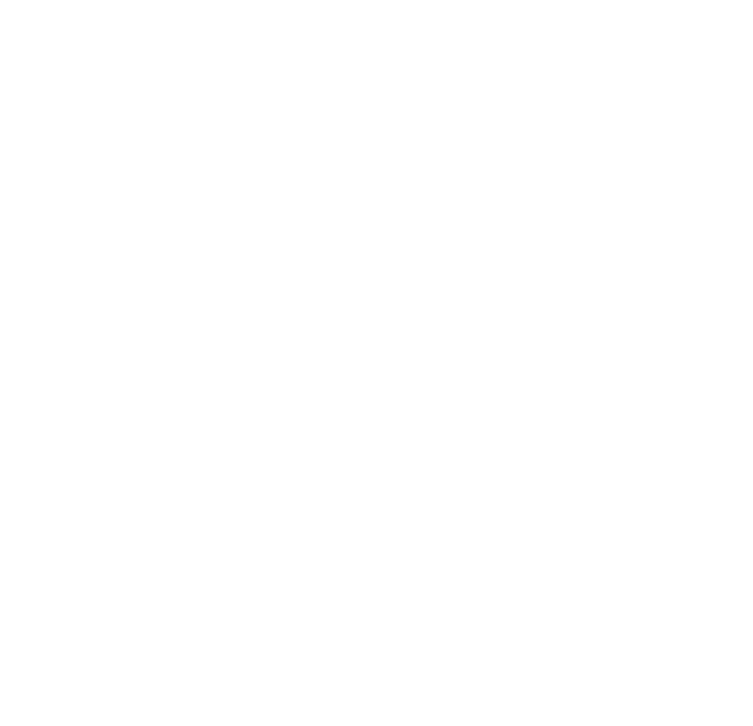 Từ việc so sánh giữa (2) và (1), ta thấy rằng với một diện tích bị ép như nhau, áp lực càng lớn thì độ lún càng lớn hay áp suất càng lớn
Từ việc so sánh giữa (3) và (1), ta thấy rằng với một áp lực nhất định, diện tích bị ép càng lớn thì tác dụng của áp lực lên diện tích đó càng nhỏ hay áp suất càng nhỏ
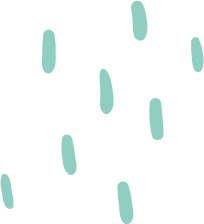 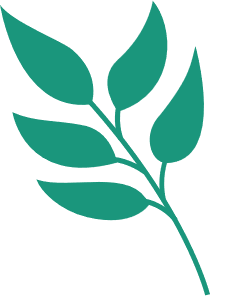 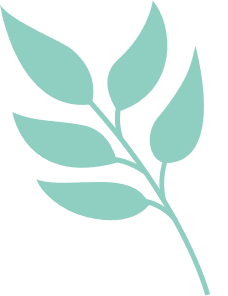 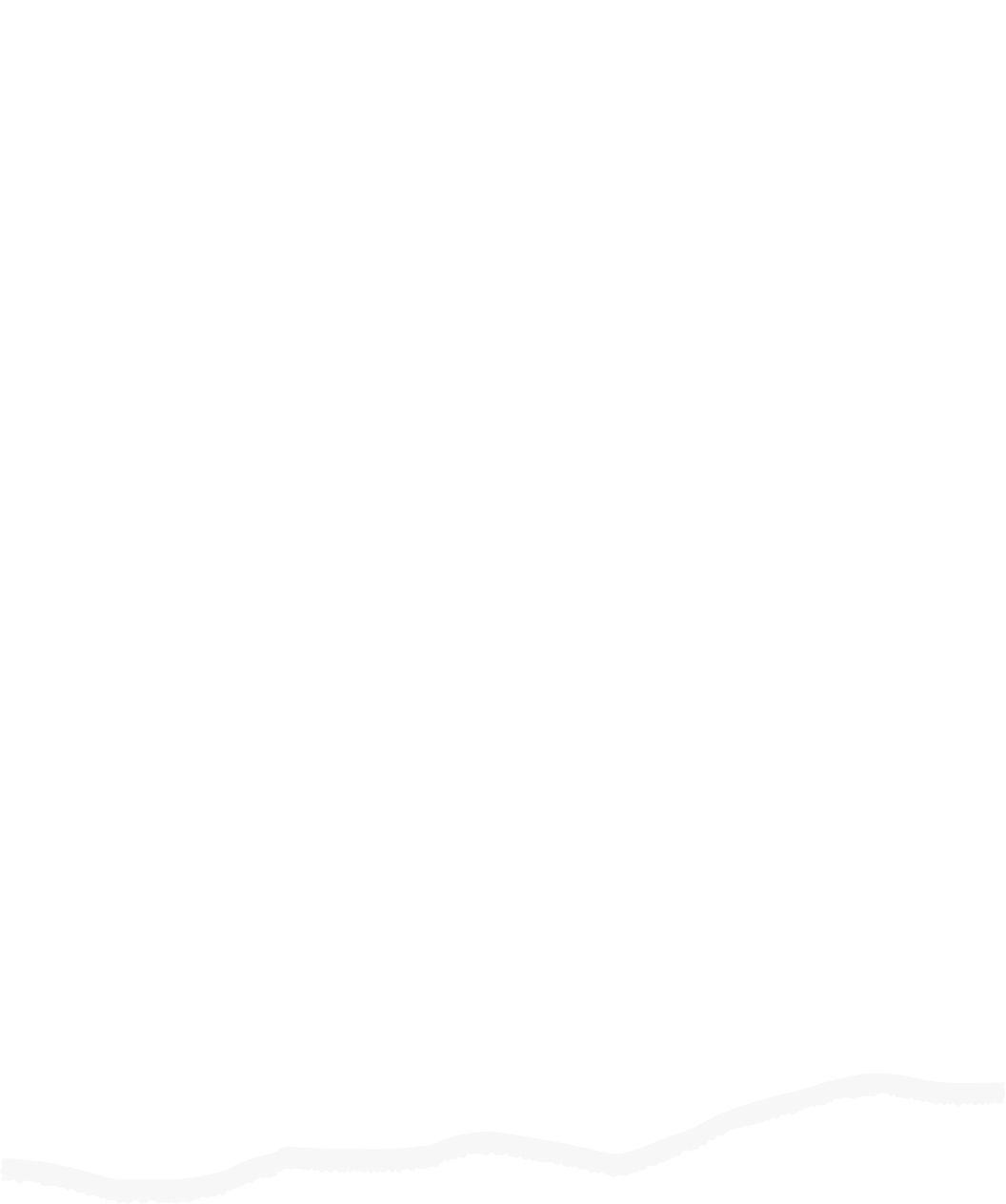 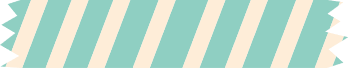 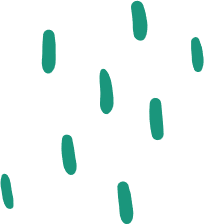 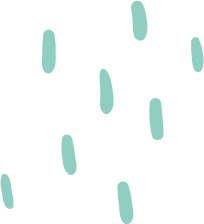 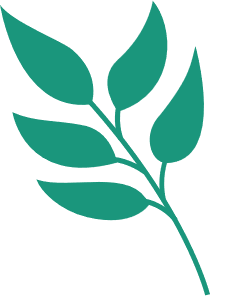 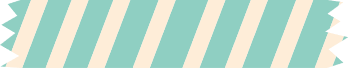 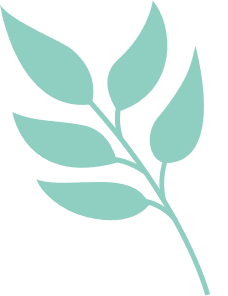 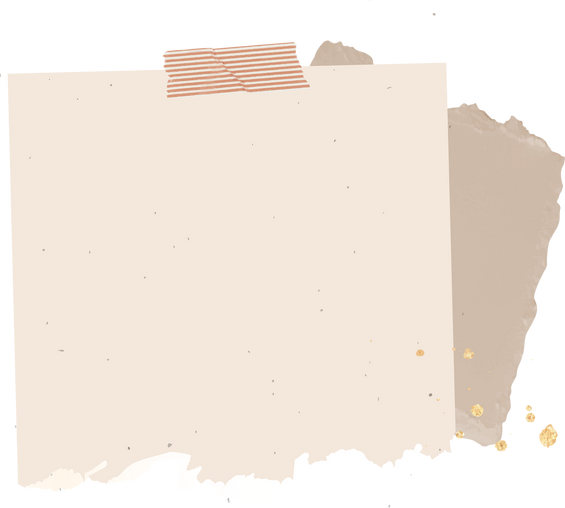 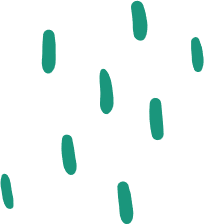 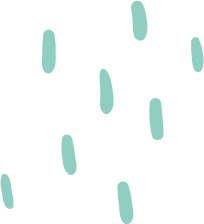 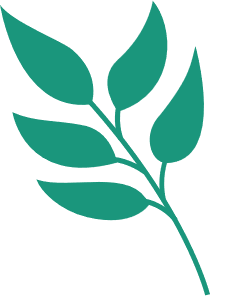 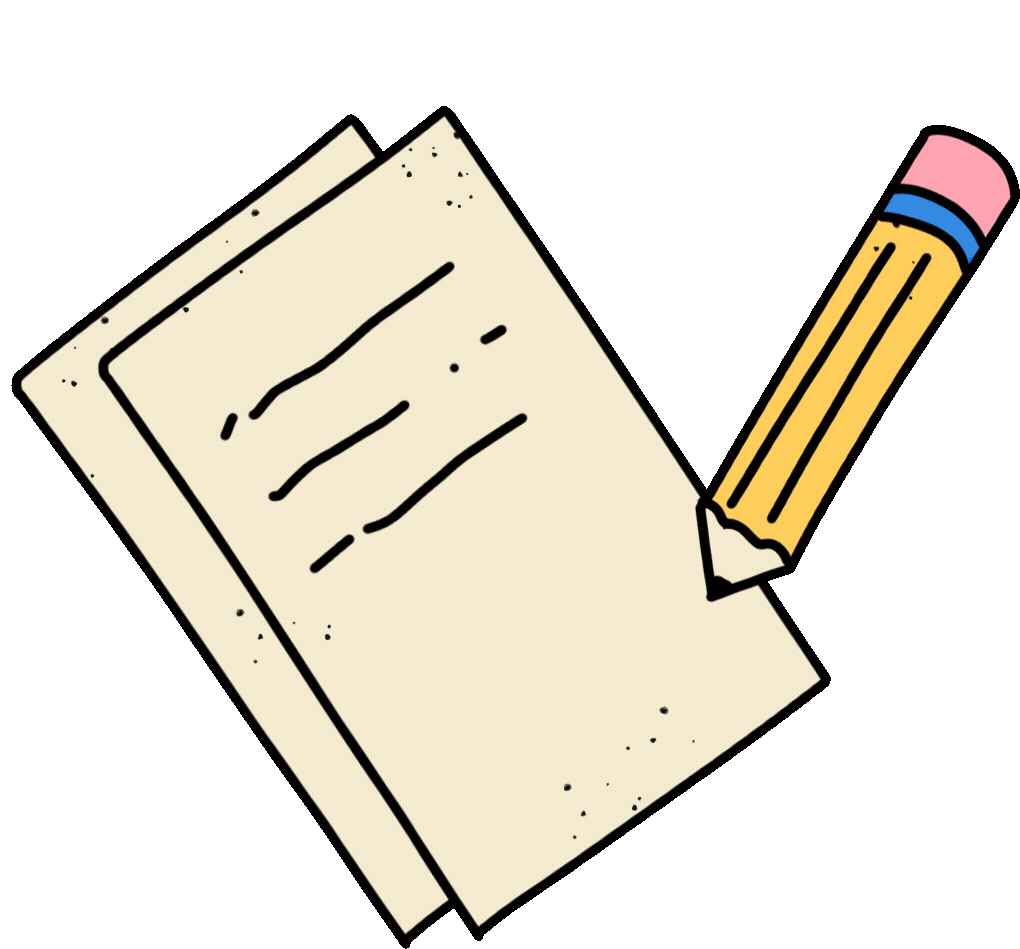 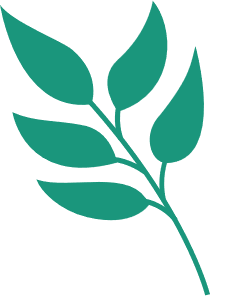 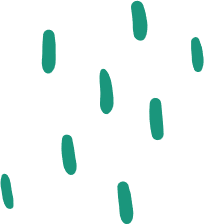 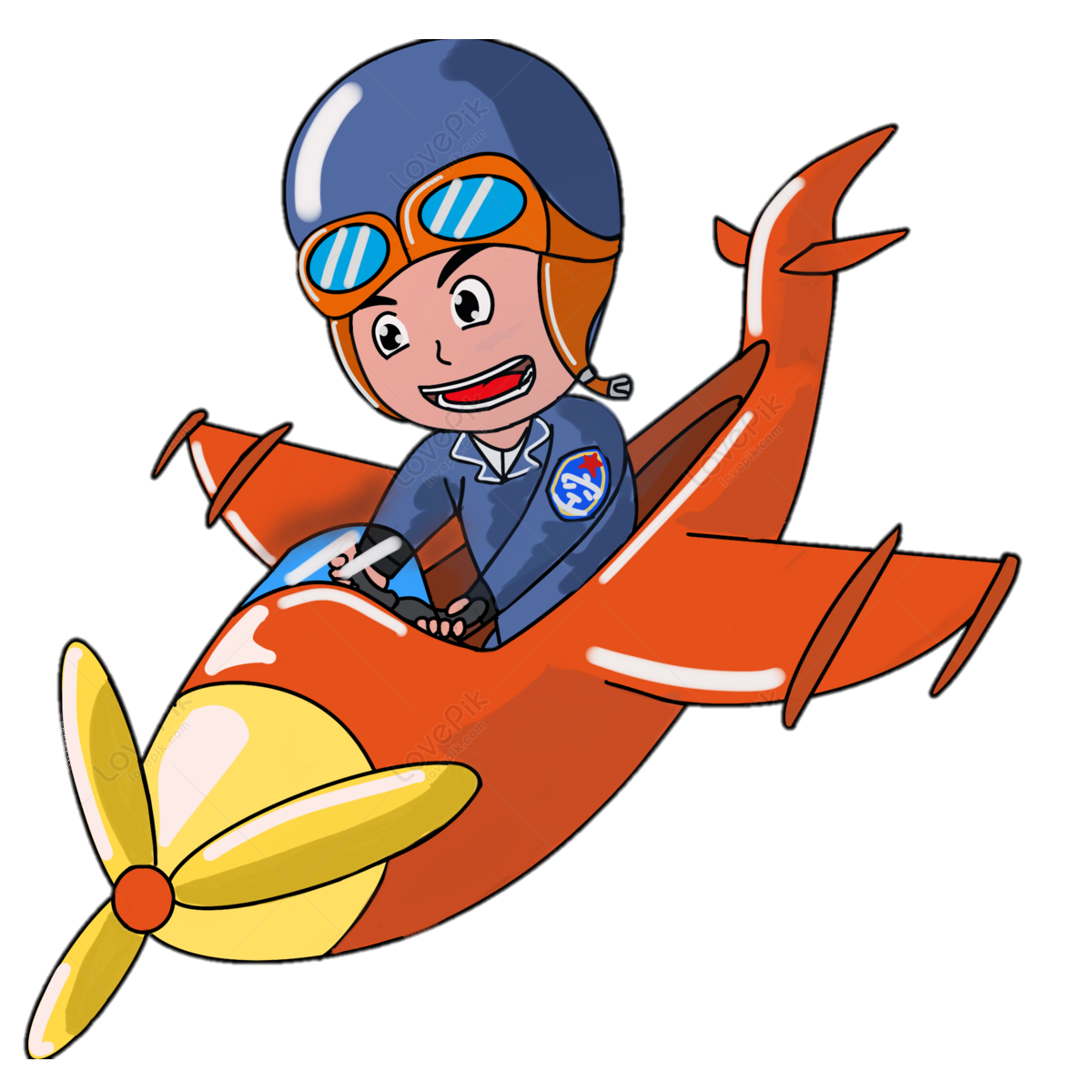 BẠN CÓ BIẾT
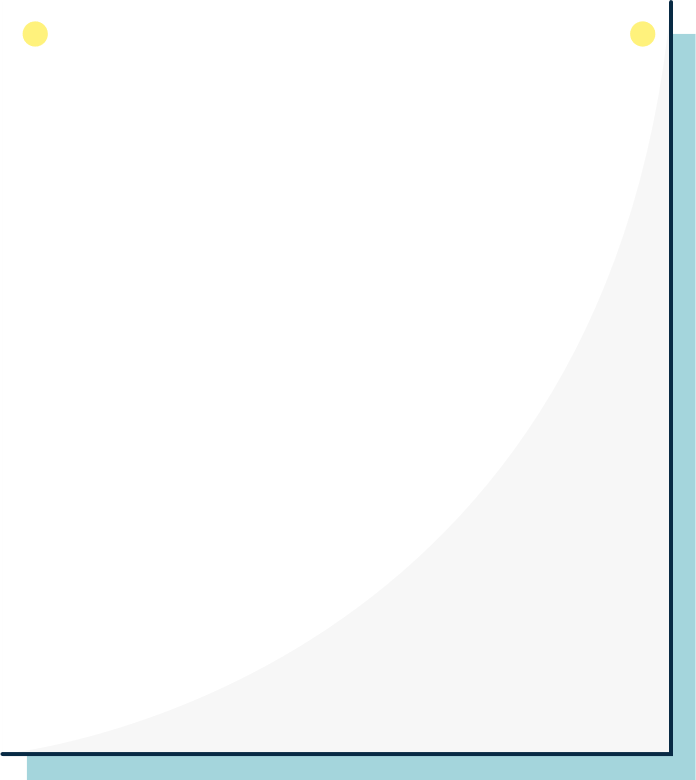 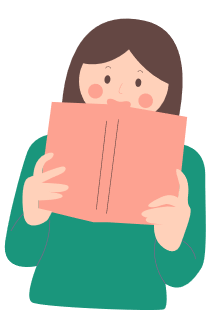 Không khí có trọng lượng do đó, bầu khí quyển của Trái Đất cũng gây áp suất lên mọi vật trên Trái Đất. Các phi công khi bay càng cao thì áp suất của bàu khí quyển càng giảm
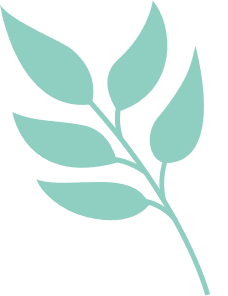 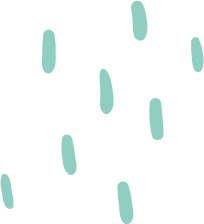 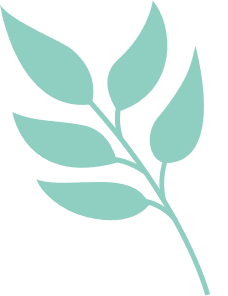 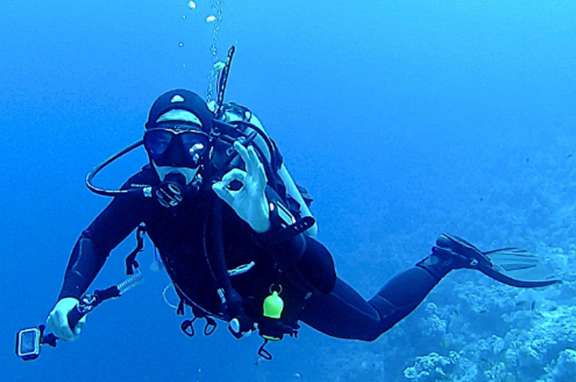 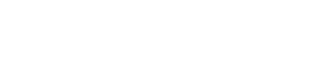 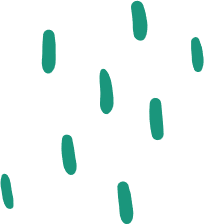 III. ÁP SUẤT CHẤT LỎNG
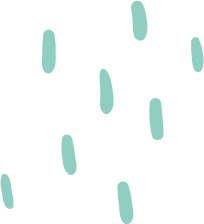 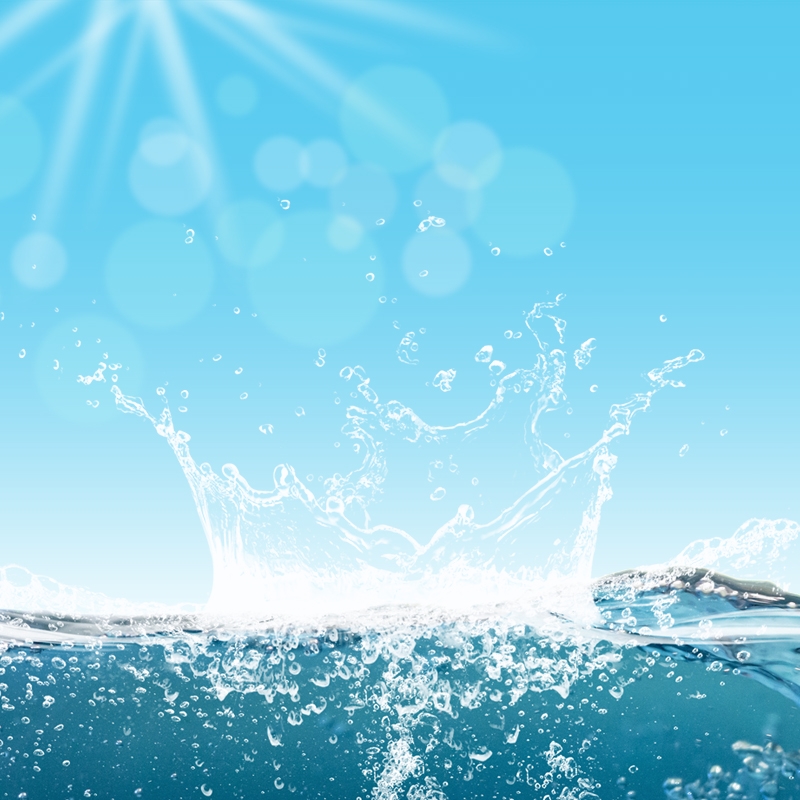 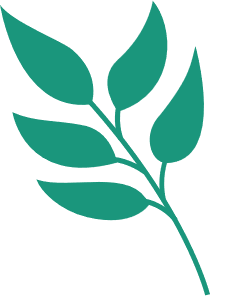 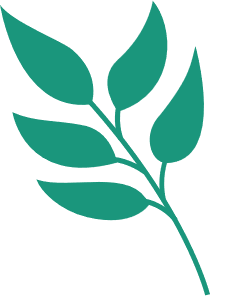 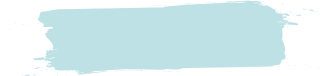 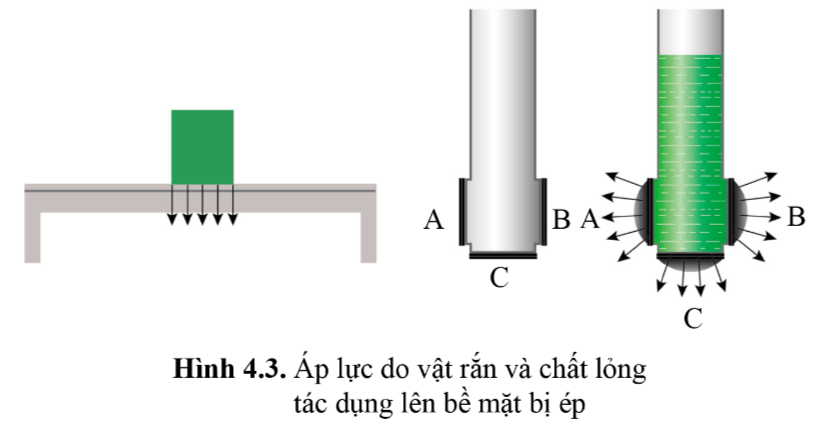 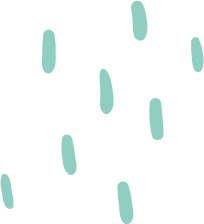 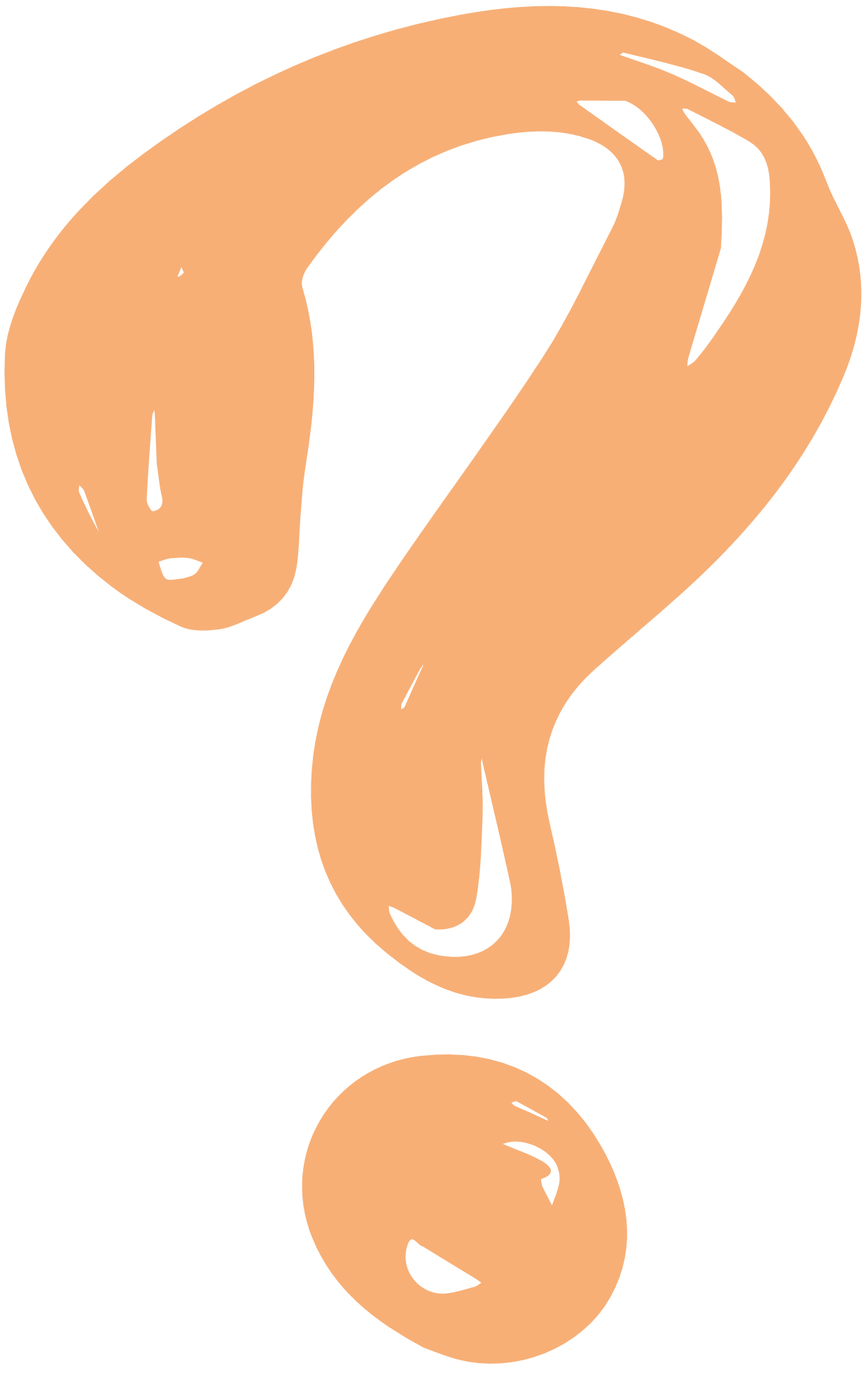 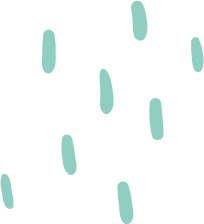 Giải tích về sự khác biệt giữa áp lực do vật rắn và chất lỏng tác dụng lên bề mặt bị ép.
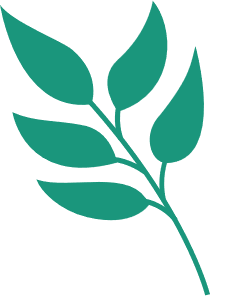 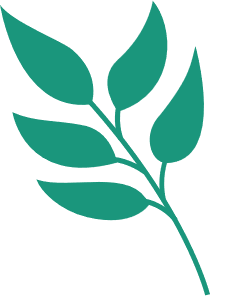 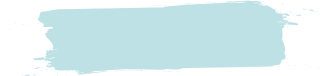 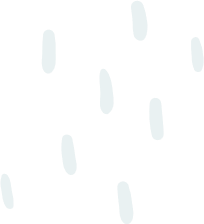 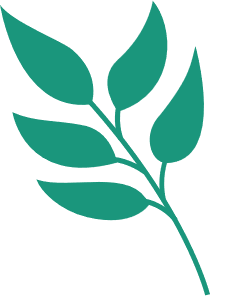 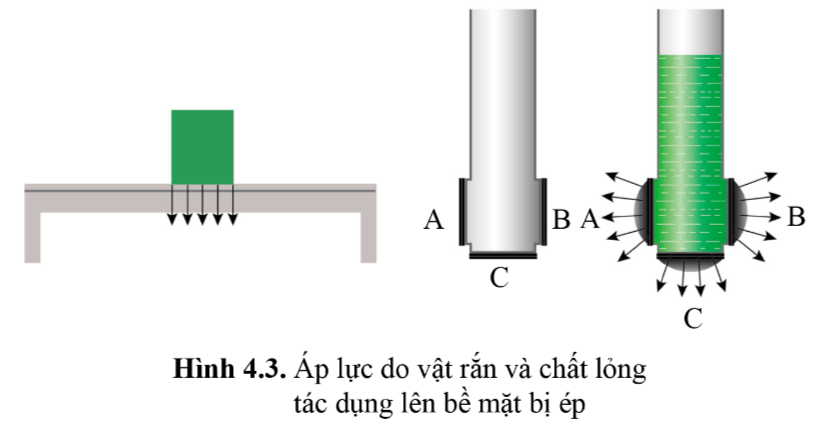 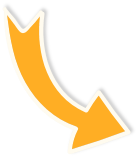 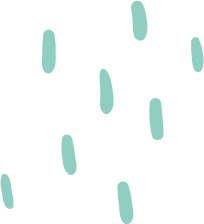 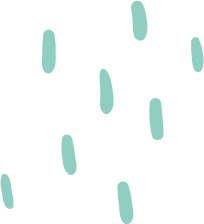 Chất lỏng gây ra áp suất không chỉ lên đáy bình chứa mà còn lên thành bình và lên mọi điểm trong chất lỏng.
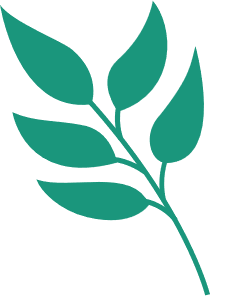 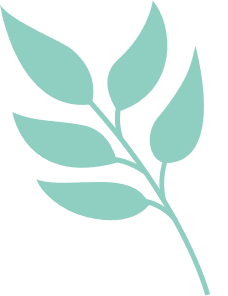 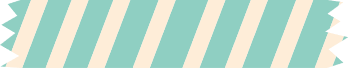 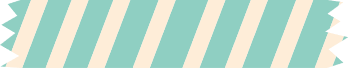 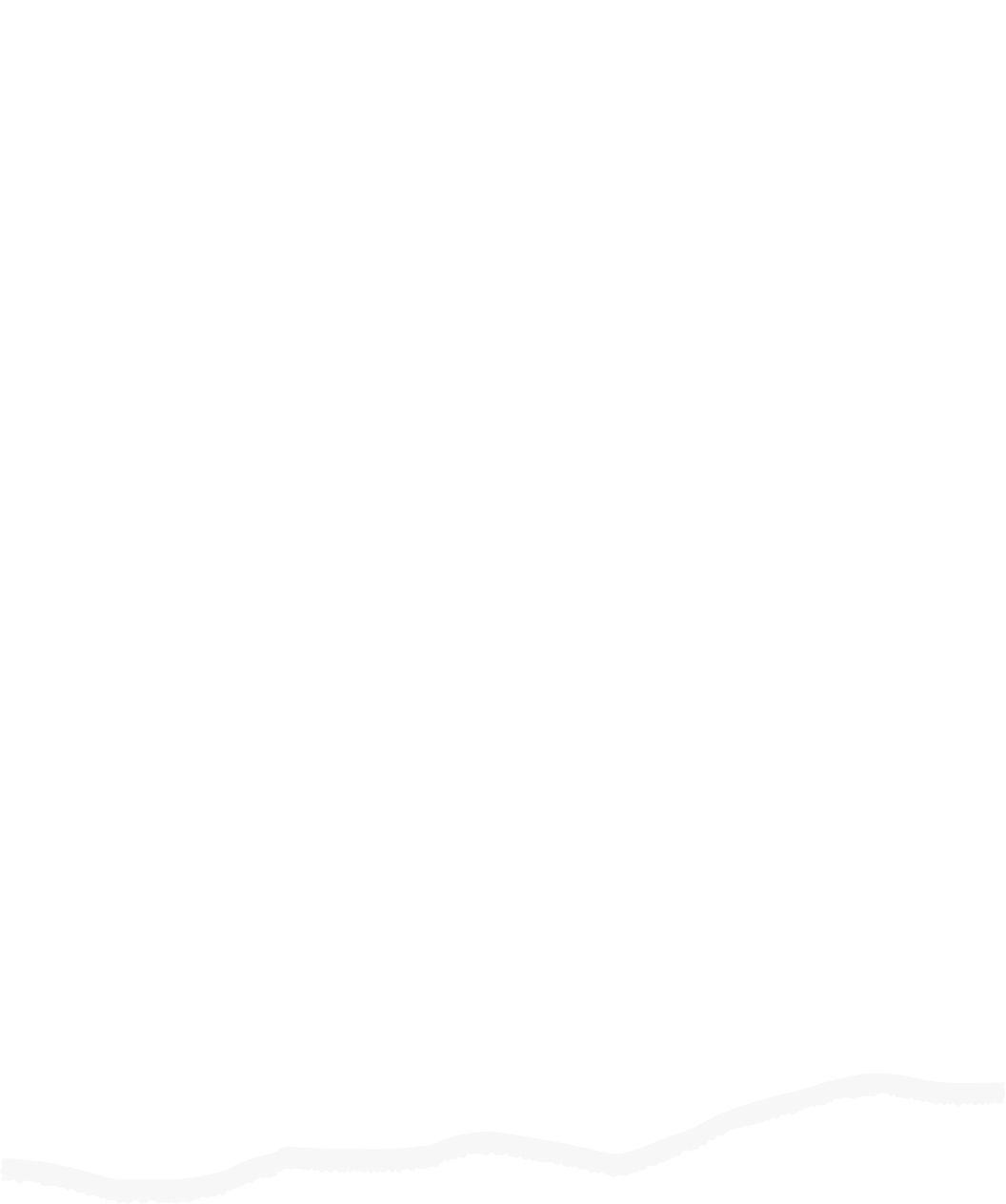 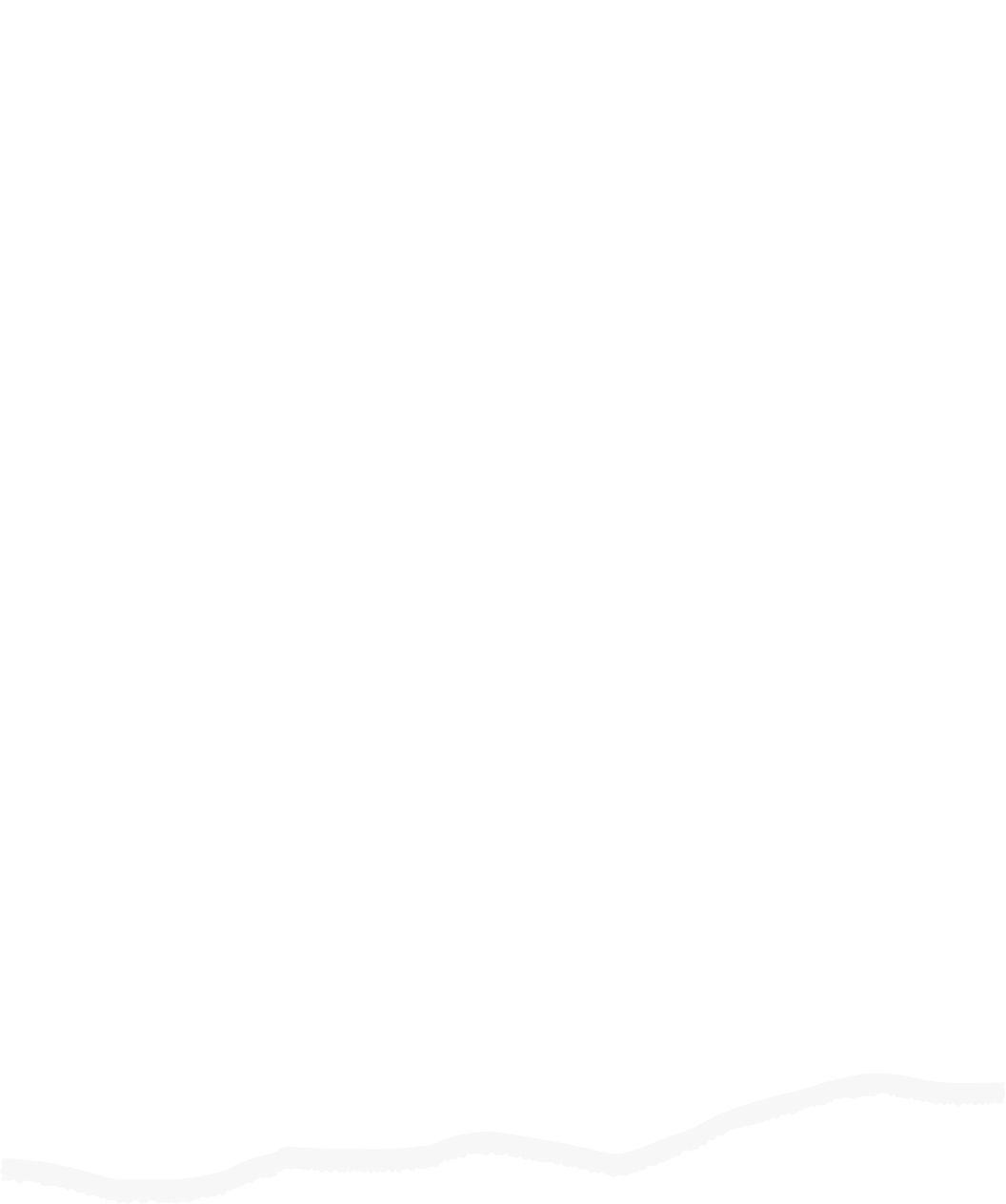 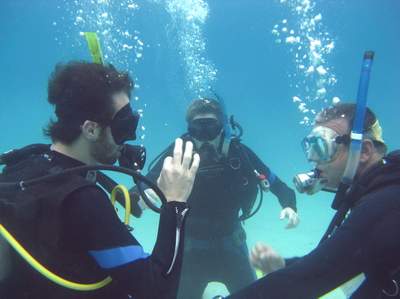 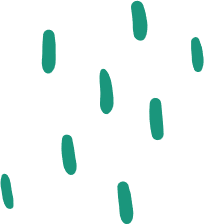 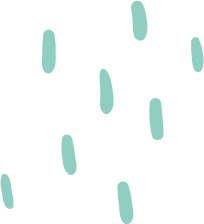 Những công nhân “lặn” phải lặn và lao động dưới nước hàng giờ liền.
Bênh giảm áp
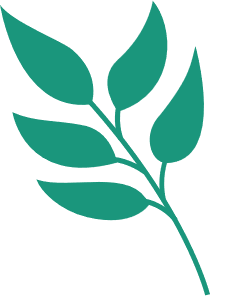 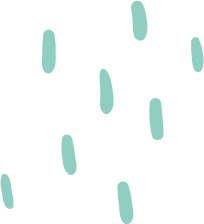 Tàu ngầm KRI nanggala – 402 bị vỡ do áp suất của nước
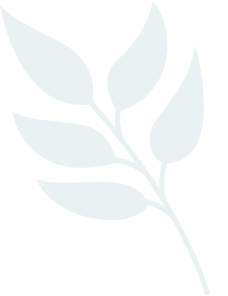 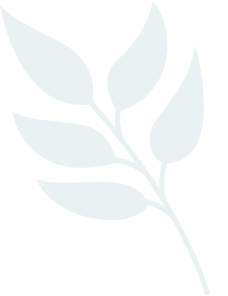 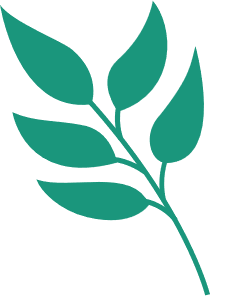 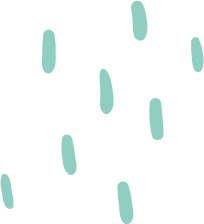 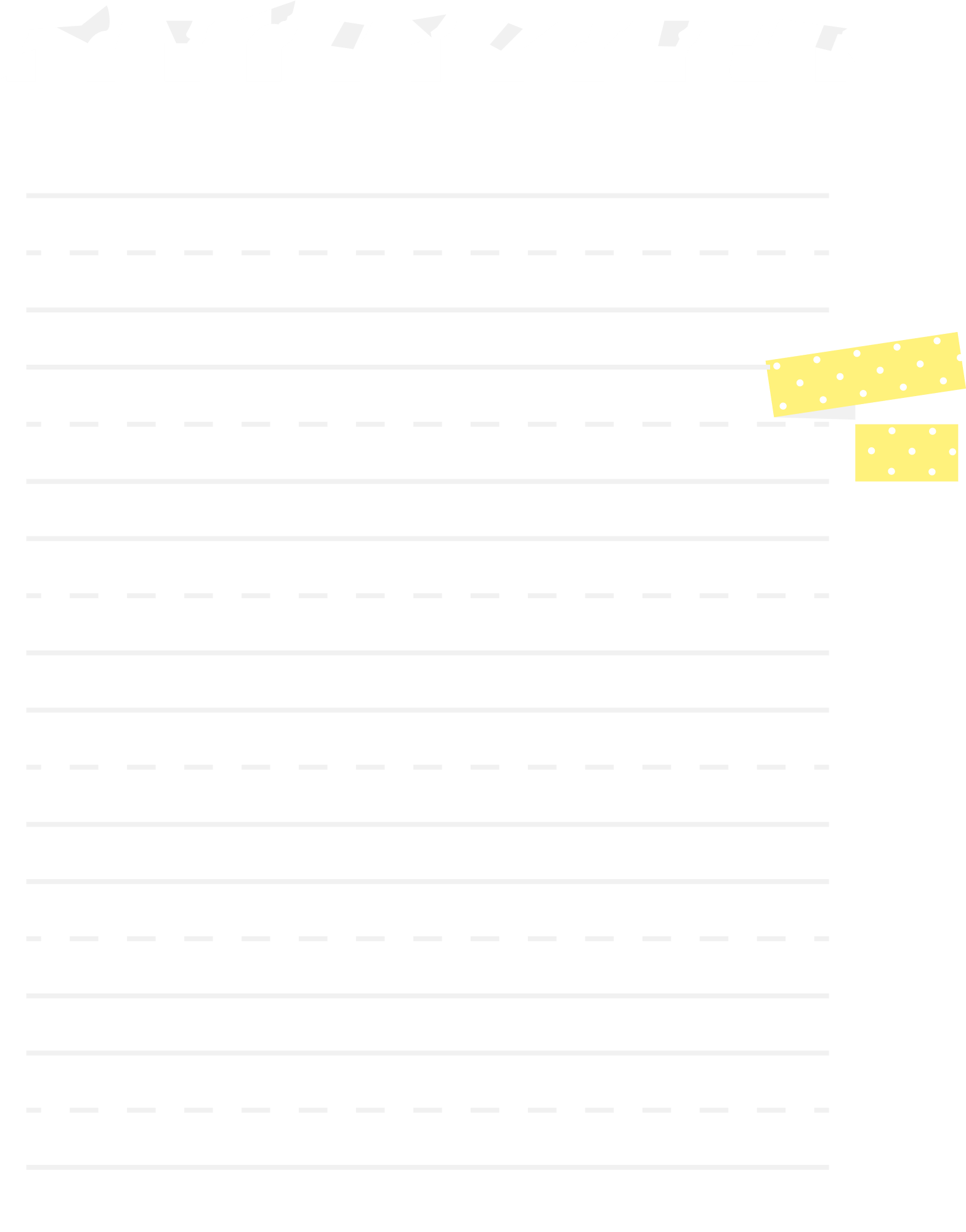 Xây dựng công thức xác định áp suất tại mỗi điểm trong chất lỏng
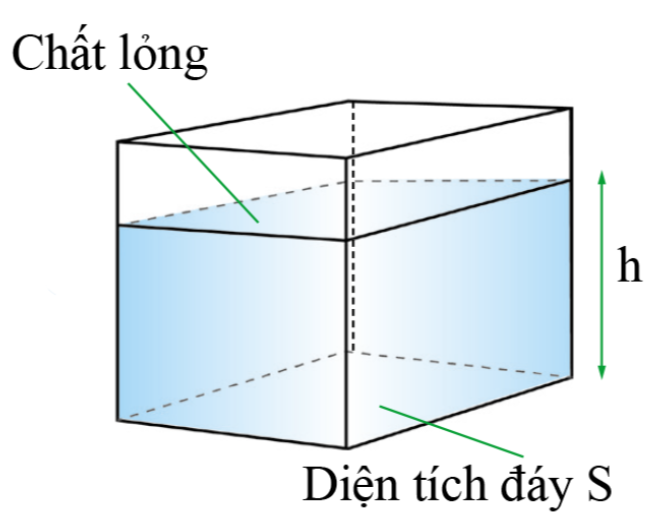 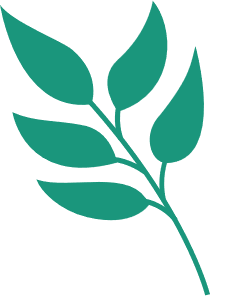 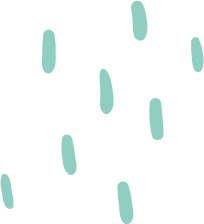 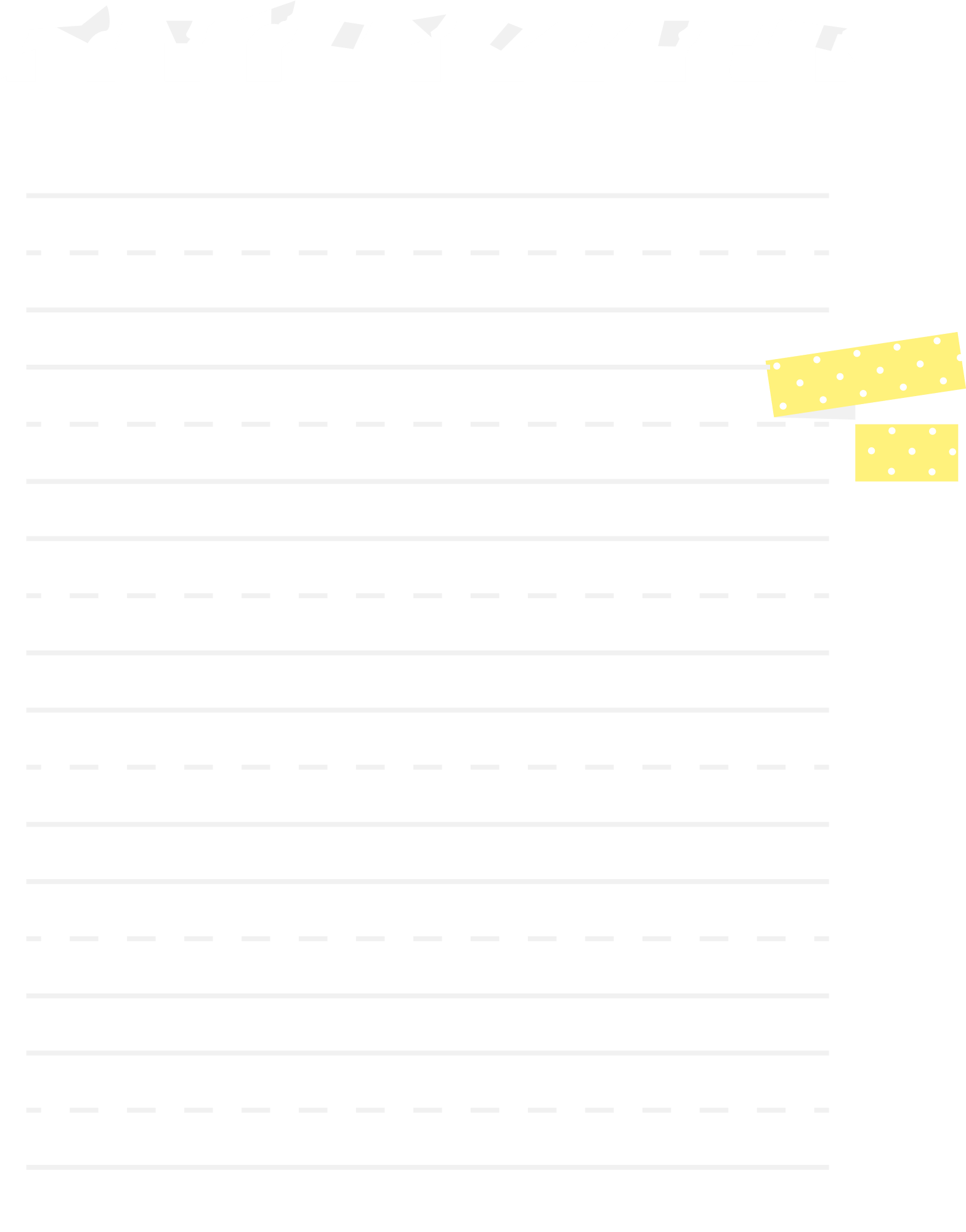 Xây dựng công thức xác định áp suất tại mỗi điểm trong chất lỏng
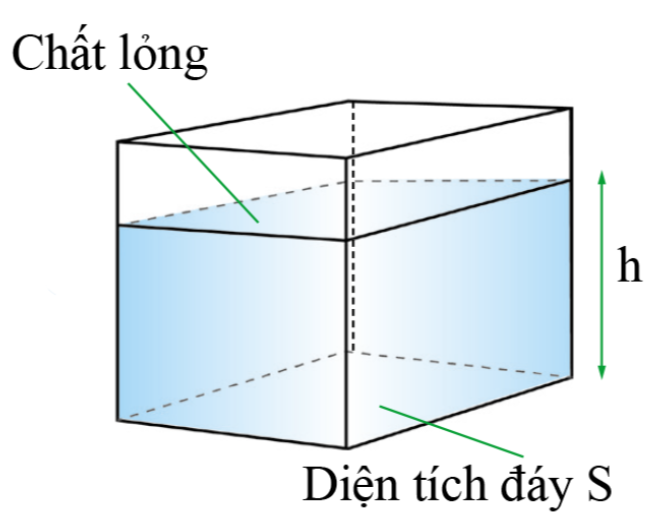 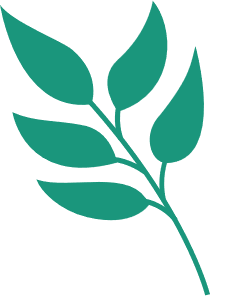 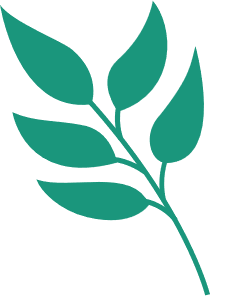 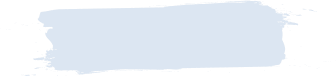 Câu hỏi 4.
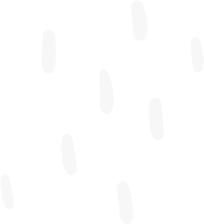 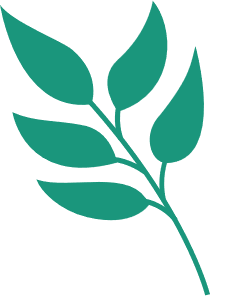 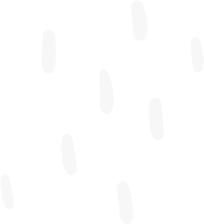 LUYỆN TẬP
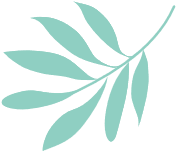 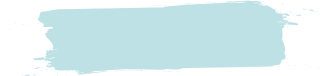 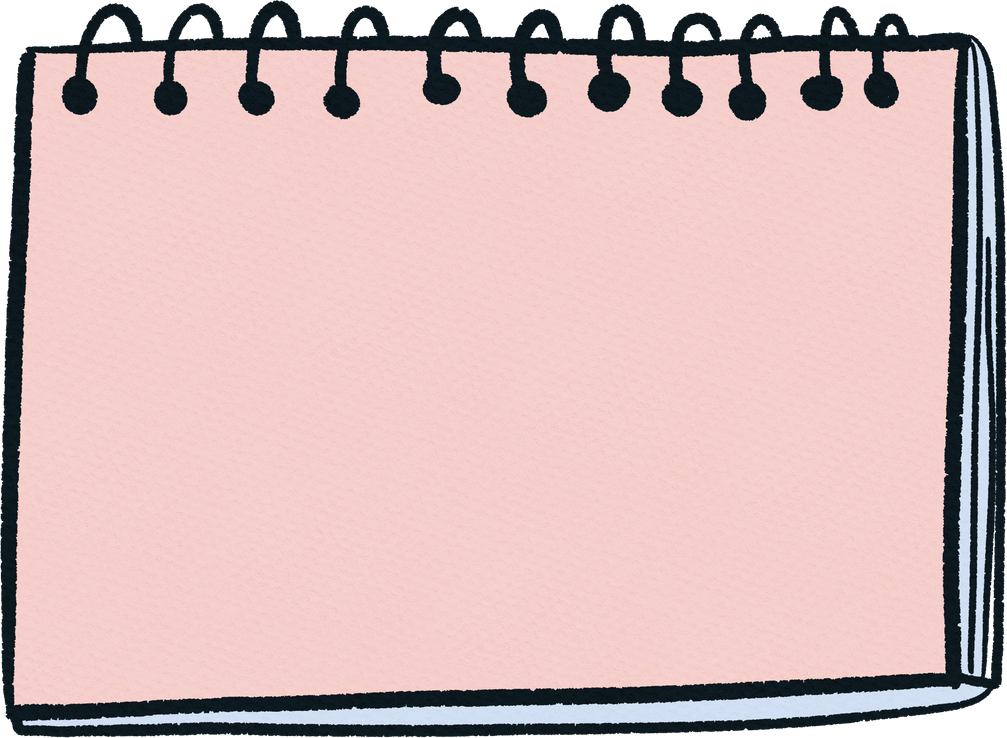 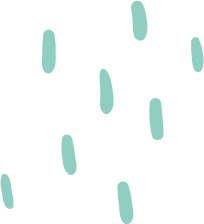 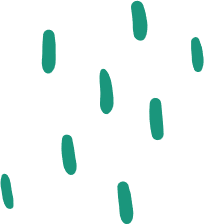 Bài tập: Giải thích các hiện tượng sau: 
Cọc đỡ trong nước biển chịu lực tốt hơn 
Độ dày con đê giảm dần từ chân đê lên mặt đê 
Đồ bảo hộ của thợ lặn bằng nhựa gia cường.
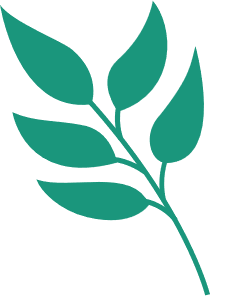 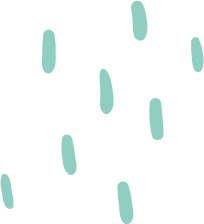 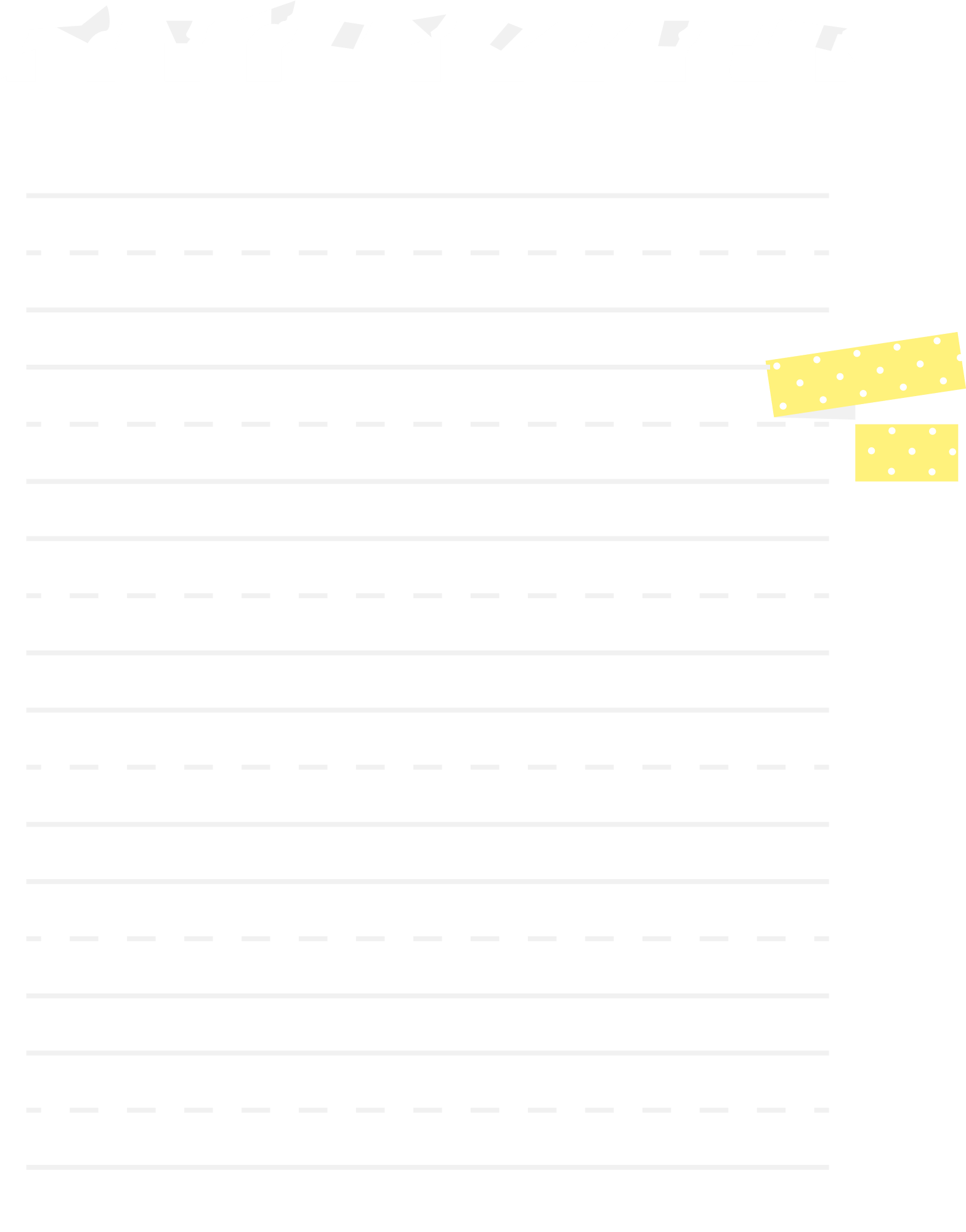 Cọc đỡ trong nước biển chịu lực tốt hơn cọc đỡ trong nước sông 
Trả lời 
Khối lượng riêng của nước biển lớn hơn của nước sông nên áp suất của nước biển lớn hơn áp suất ở cùng độ sâu trong nước sông. Vì thế, cọc để xây dựng trong nước biển phải được thiết kế chịu lực tốt hơn cọc trong nước sông
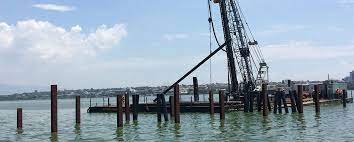 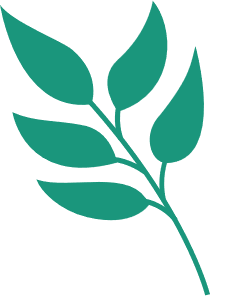 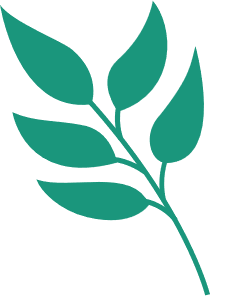 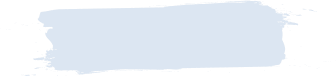 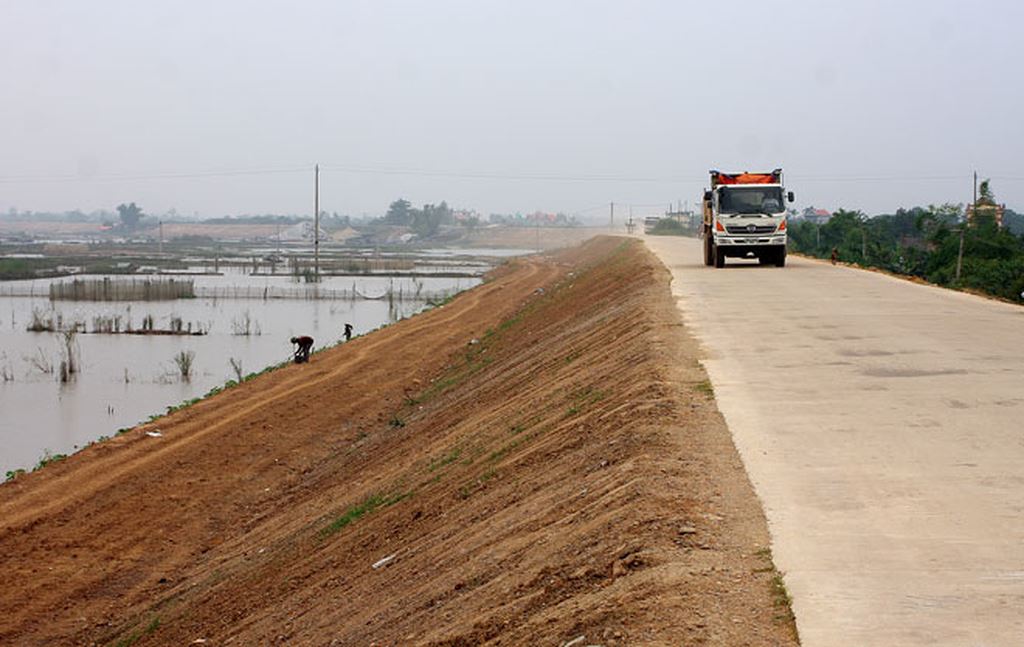 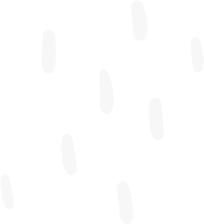 b.  Độ dày con đê giảm dần từ chân đê lên mặt đê 
Trả lời 
Đê, kè hay đập chắn sóng muốn vững thì ngoài kết cấu chắc chắn còn cần có khối lượng lớn và do đó sẽ tốn nhiều vật liệu để xây dựng. Tuy nhiên, áp suất của nước tăng dần theo độ sâu nên lực do nước tác động lên con đê cũng tăng dần theo độ sâu. Do đó, ta có thể thiết kế con để có độ dày giảm dần từ chân đê lên mặt đê, vẫn đạt hiệu quả bảo vệ mà tiết kiệm được vật liệu. 
.
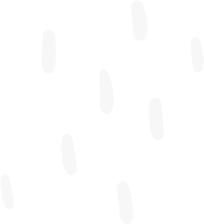 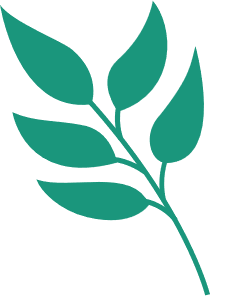 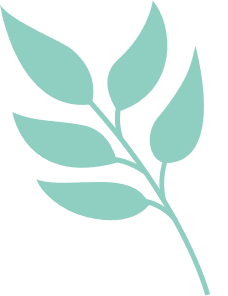 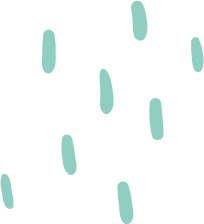 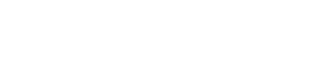 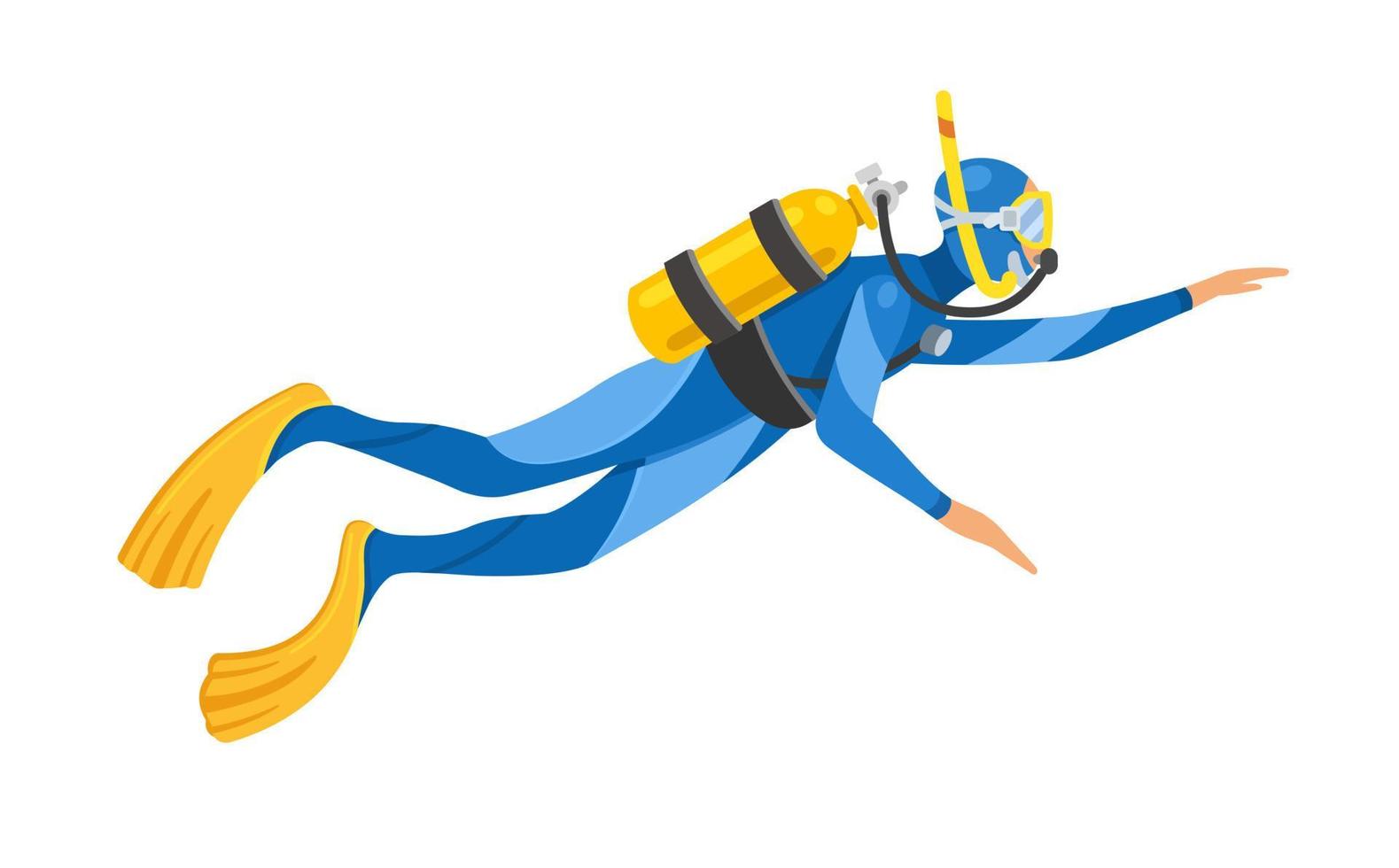 c. Đồ bảo hộ của thợ lặn bằng nhựa gia cường
Trả lời 
Khi lặn xuống sâu, áp suất của nước tác động lên người thợ lặn lớn hơn nhiều so với áp suất bên trong cơ thể. Điều này có nghĩa là lực ép từ bên ngoài lớn hơn lực đẩy từ bên trong cơ thể. Để được an toàn, người thợ lặn cần phải mặc đồ bảo hộ chịu được lực gây ra bởi chênh lệch áp suất khi ở trong nước. Đồ bảo hộ của thợ lặn thường được làm từ nhựa gia cường và áp suất bên trong bộ đồ được duy trì như áp suất khí quyển (cũng là áp suất trong cơ thể người).
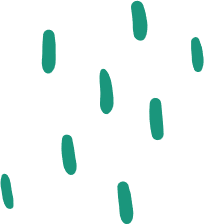 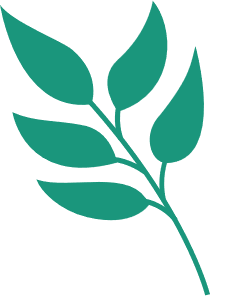 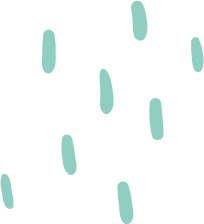 VẬN DỤNG
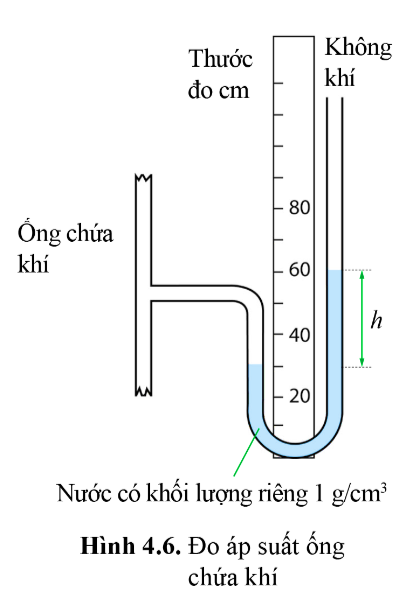 Thực hành nhóm 4 – 6 người, lên phương án thiết kế, chuẩn bị vật liệu và thử lắp áp kế
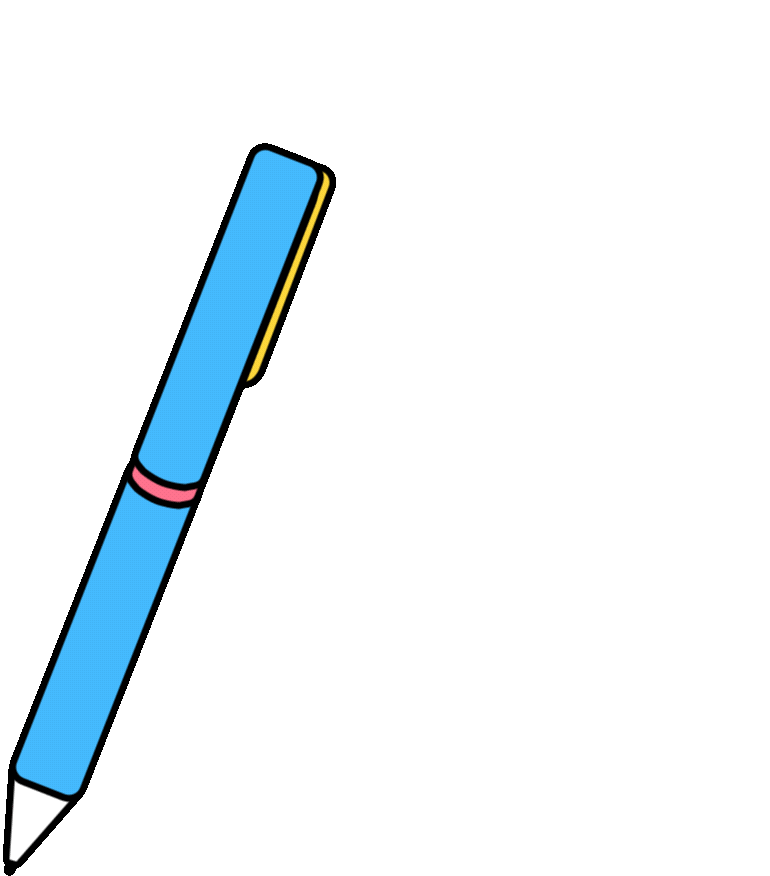 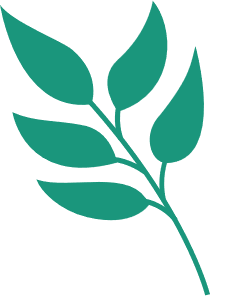 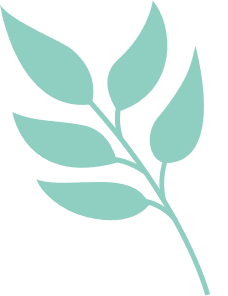 HƯỚNG DẪN VỀ NHÀ
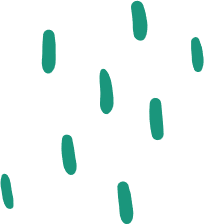 Tìm hiểu nội dung bài 5 “Tổng hợp và phân tích lực”
Hoàn thành bài tập trong SGK
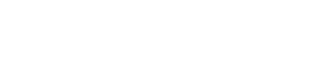 Ôn lại kiến thức đã học
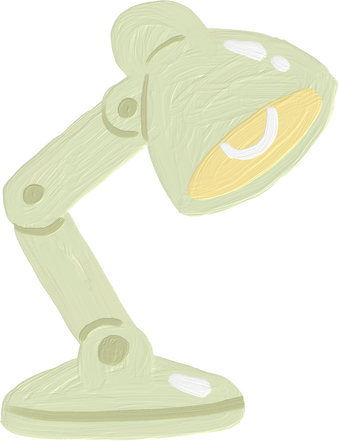 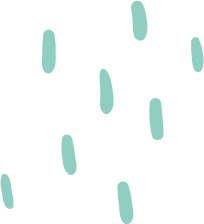 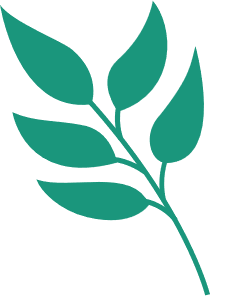 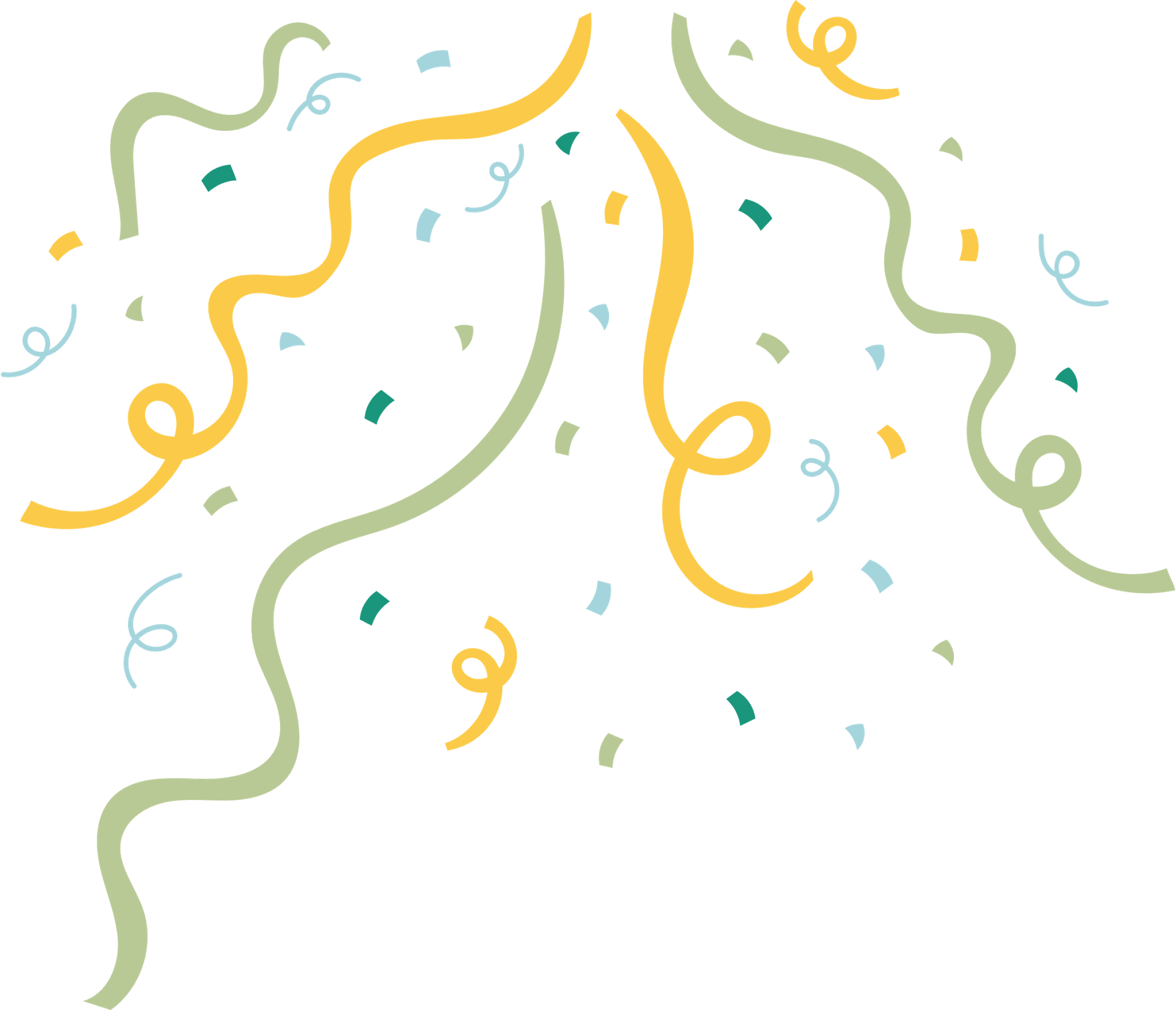 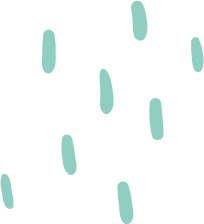 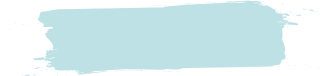 HẸN GẶP LẠI CÁC EM TRONG TIẾT HỌC SAU!
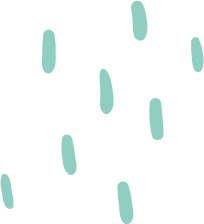 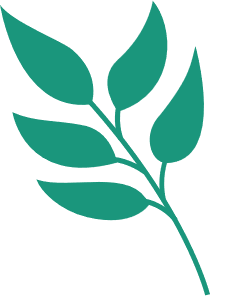